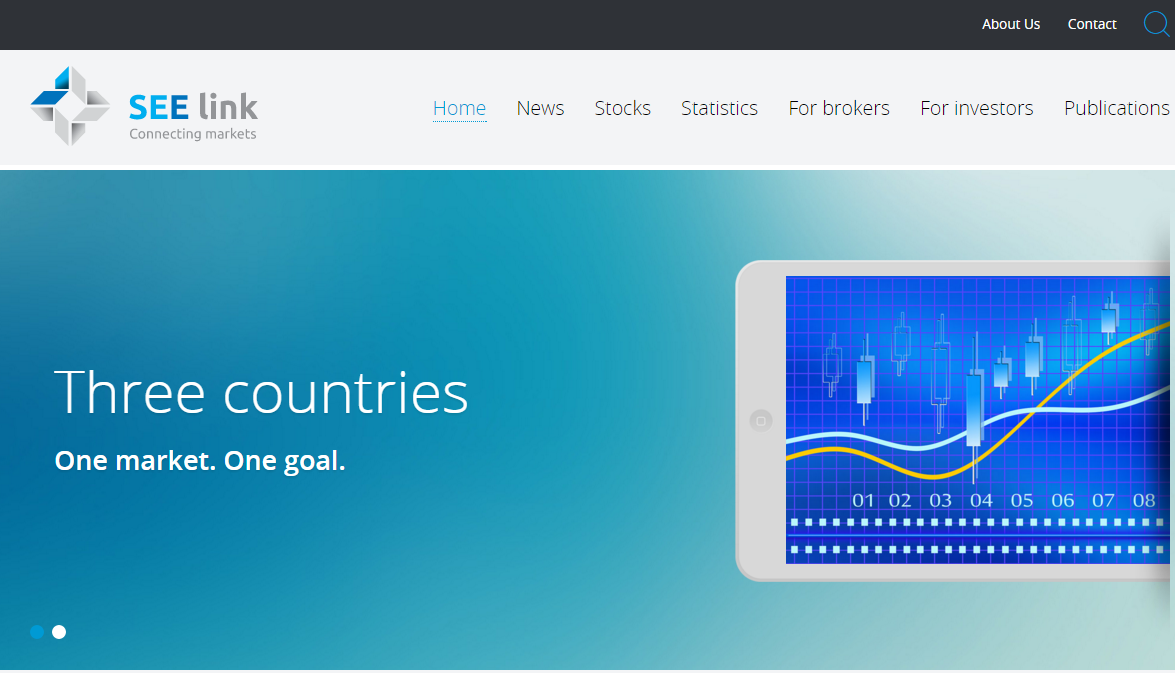 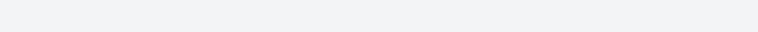 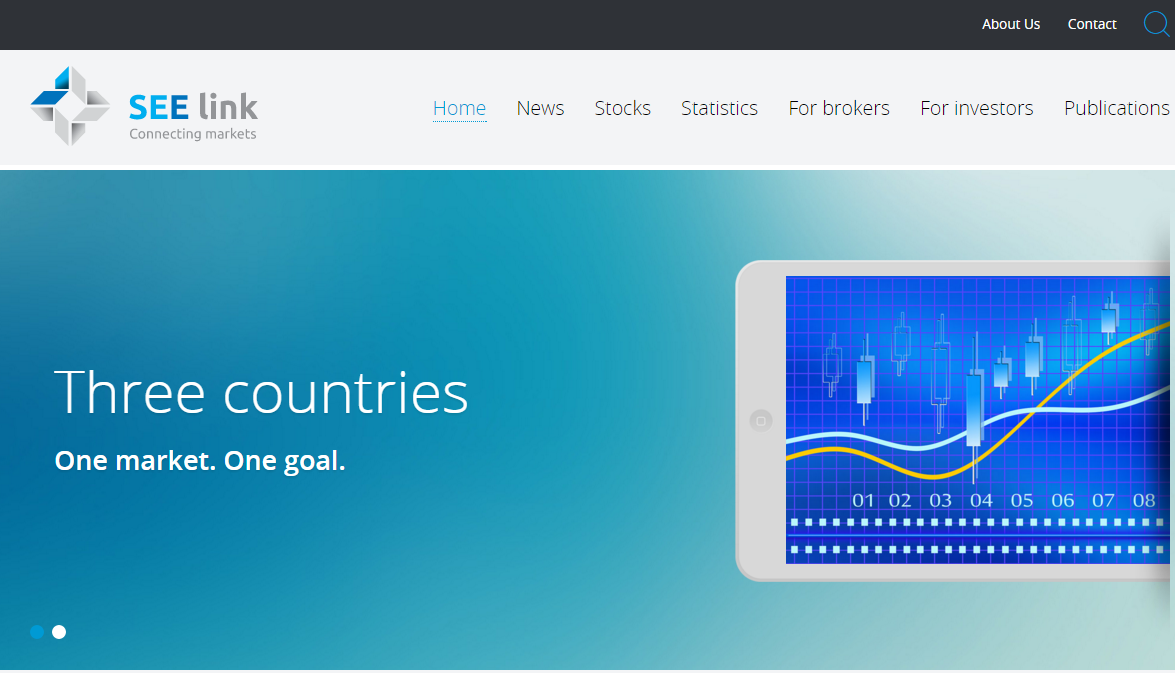 SEE LinkConnecting Markets
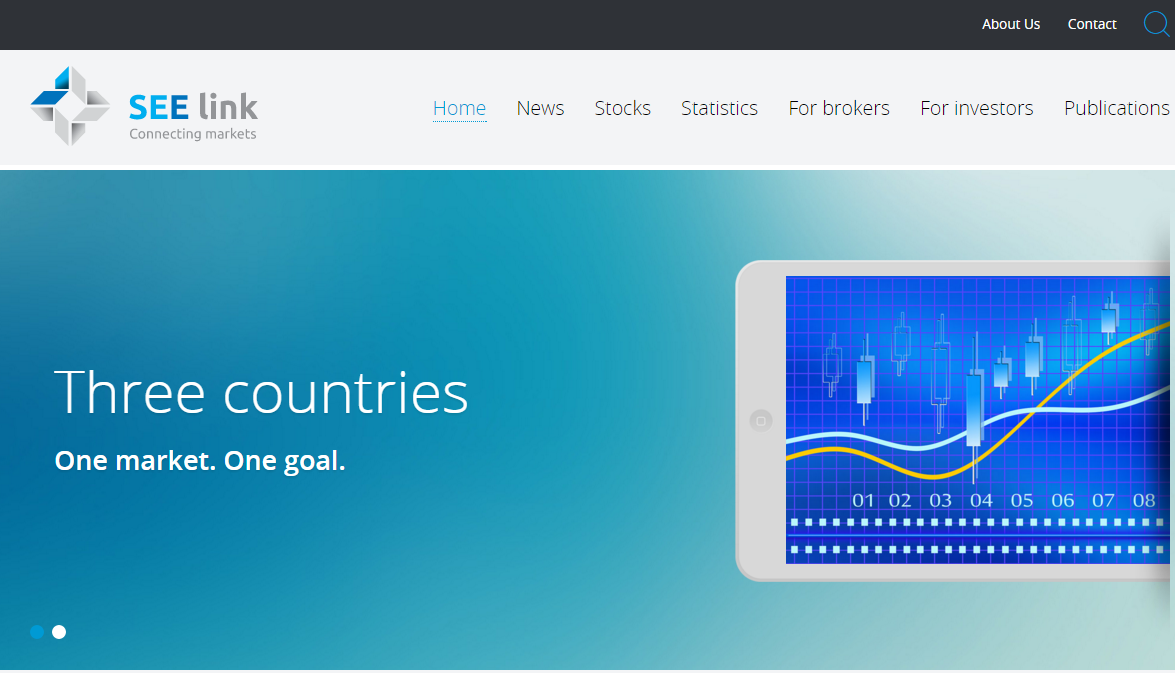 Iliyan Dimitrov
Corporate Development, BSE-Sofia
Skopje, March 29, 2016
1
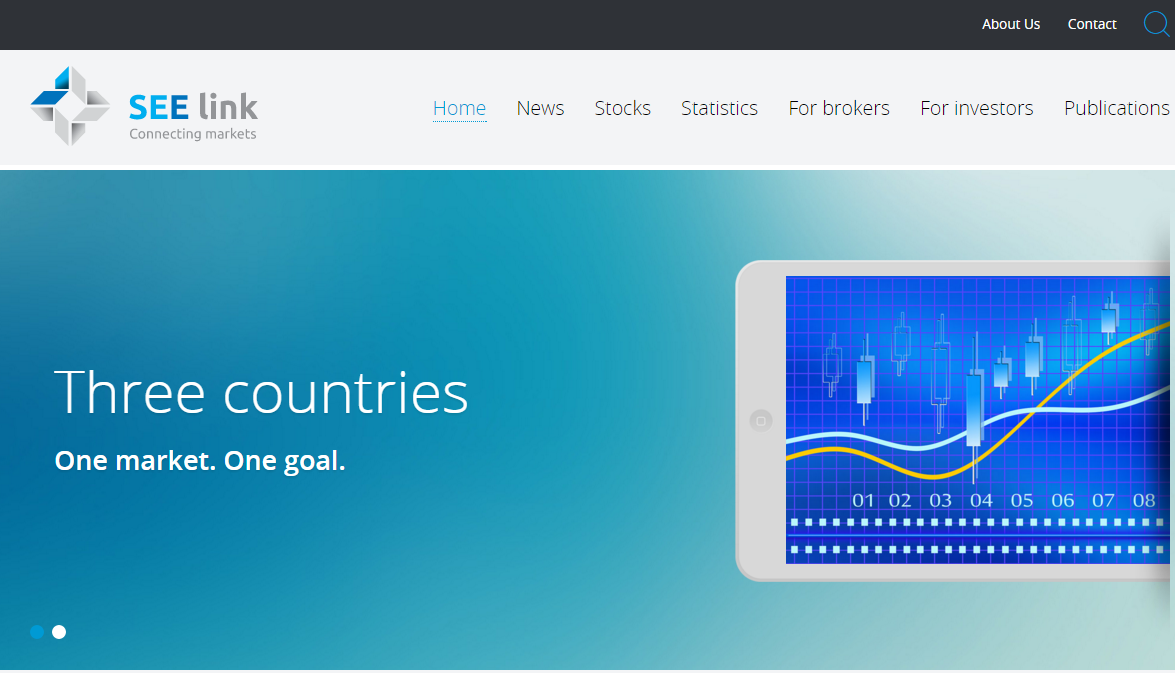 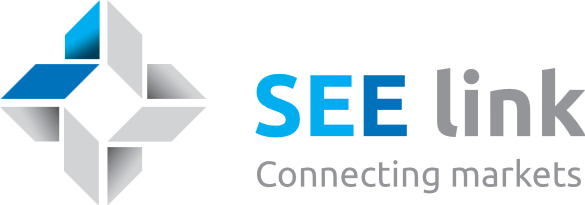 Historical Milestones
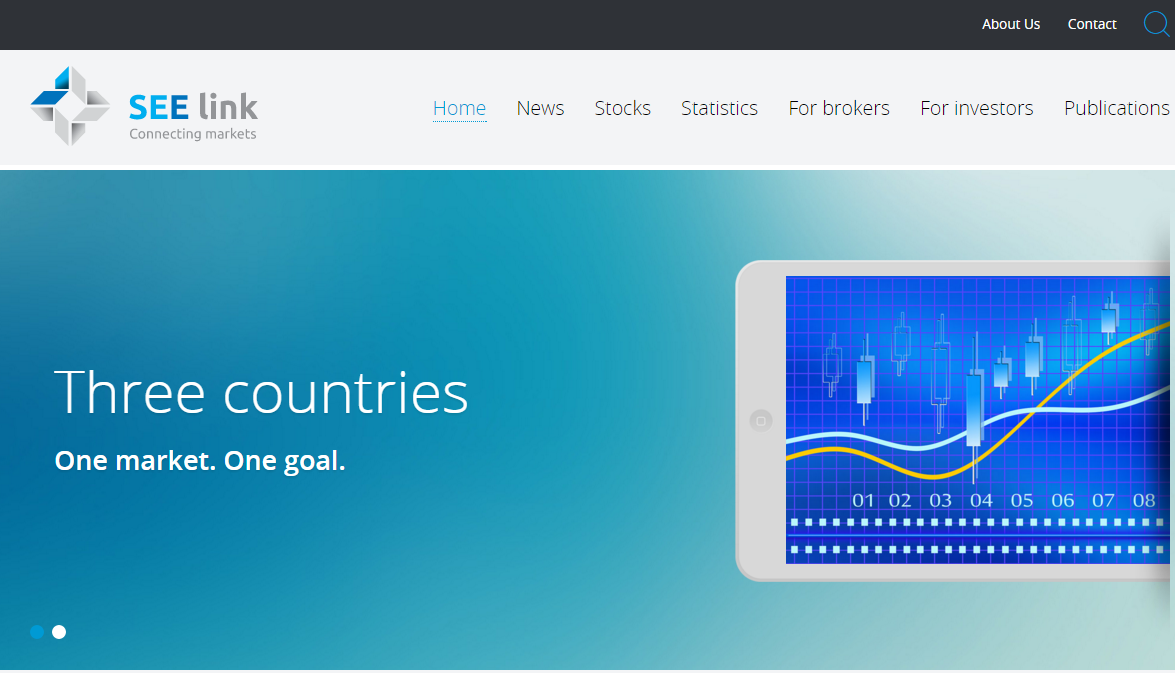 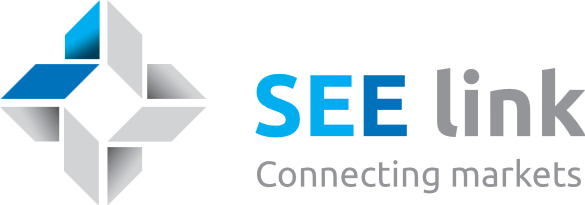 Signing the grant agreement between EBRD and SEE Link for financing the SEE Link  Project
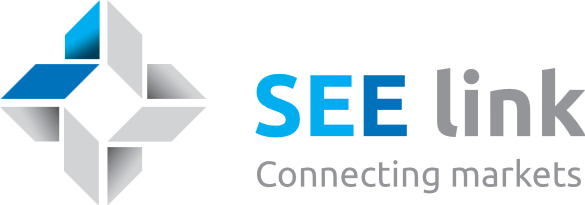 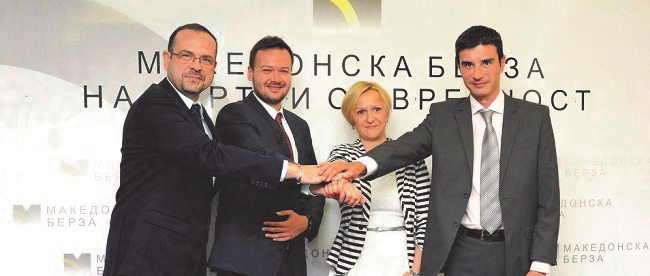 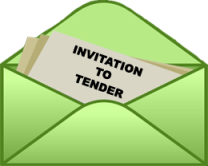 System 
go-live!
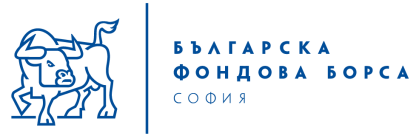 System for order routing Development
Tender for selection of developer of the project
March
2016
Dec - Mar
2016
Apr. – Dec.
2015
April 2015
Febr. – Apr. 
2015
July – Dec. 2014
System testing by the participating exchanges’ members & launching SEE Link’s web-site
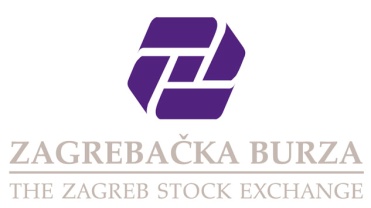 July
2014
Selecting Evolve DD, Ljubljana и NeoCom AD, Skopje for Project Developer
April 2014
Selection of project manager and development of ToR
Establishment of SEE LINK d.o.o.
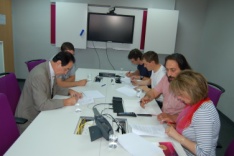 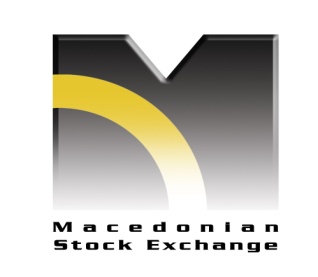 2
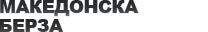 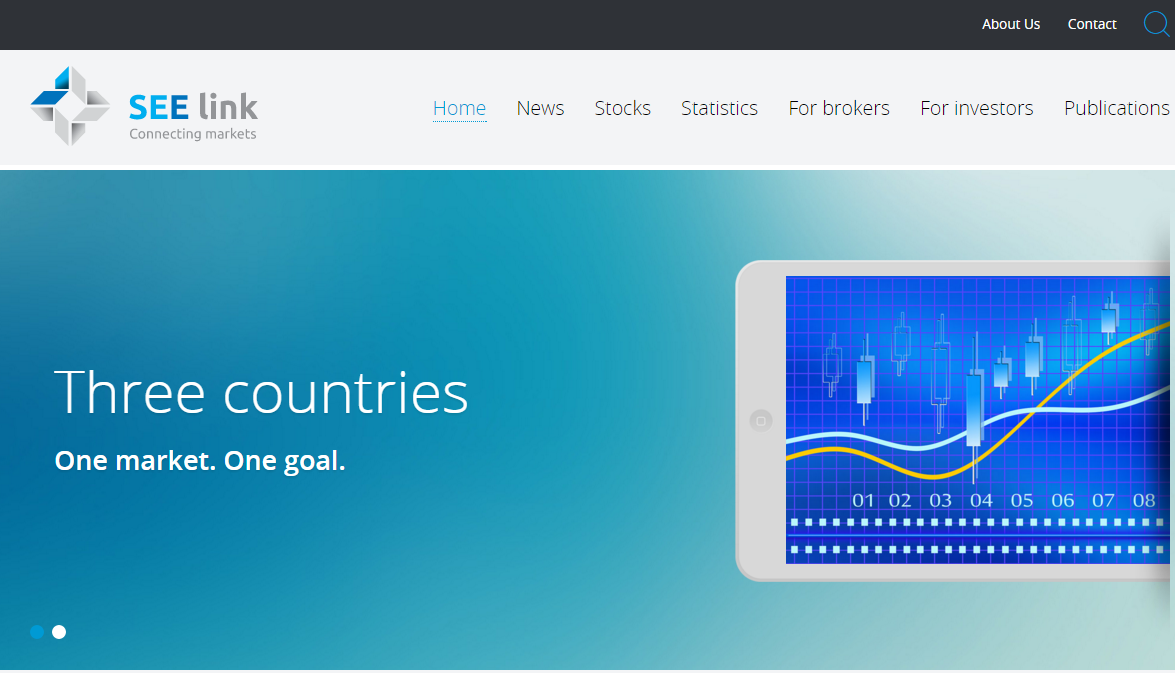 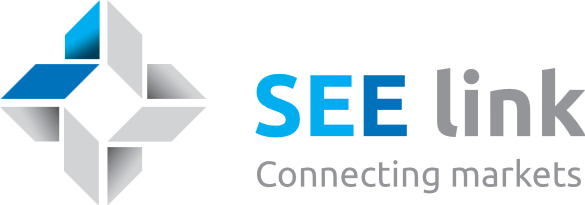 For the Exchanges
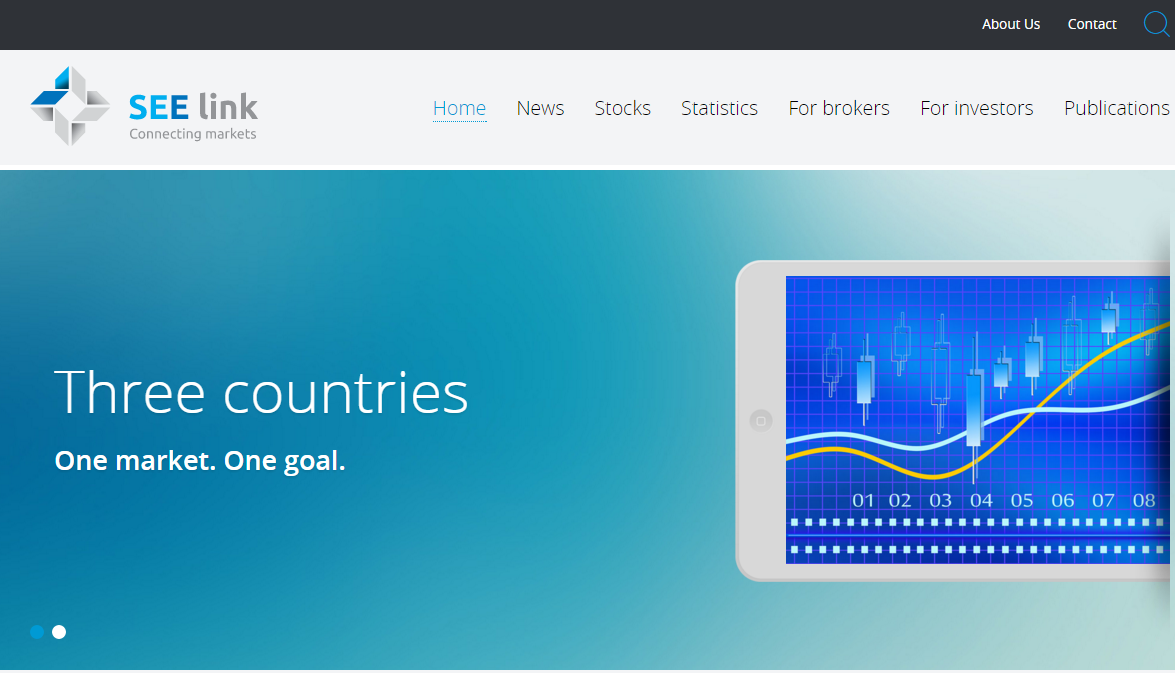 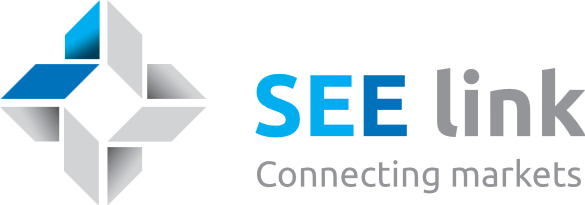 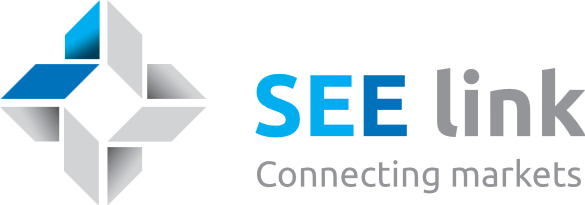 3
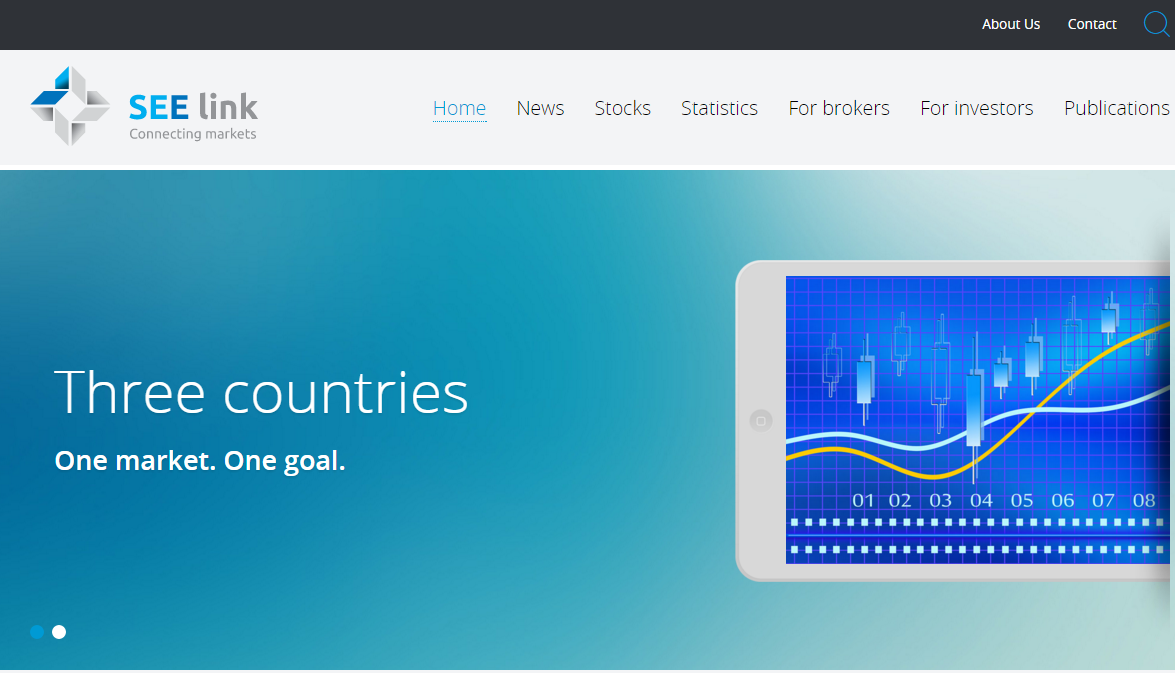 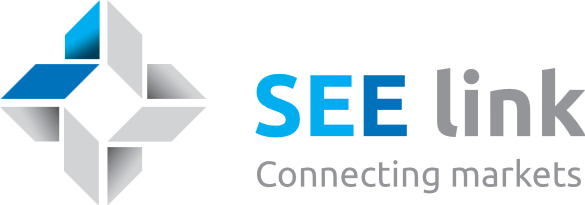 Participants
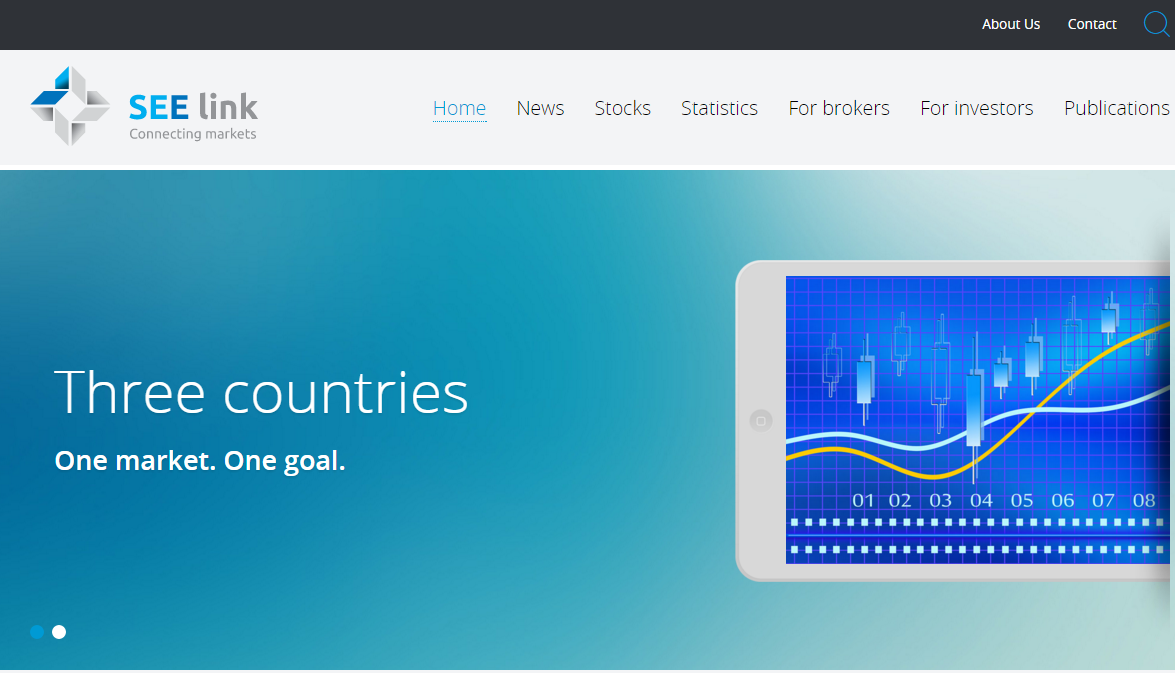 www.see-link.net
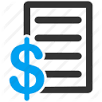 Orders
Originating Broker - ErBr

(sending orders 
& 
receiving trades)
Executing 
Broker - ExBr

(receiving orders 
& 
sending trades)
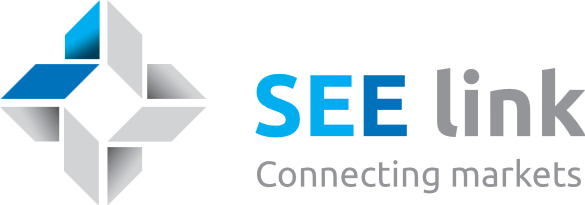 FIX API
FEA
FIX API
FEA
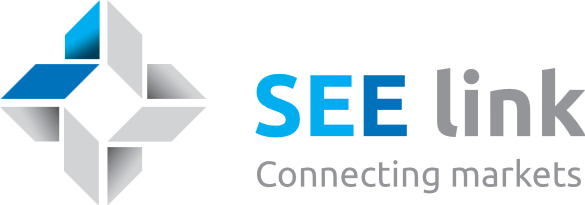 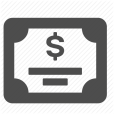 Trade 
reports
Participating Exchange
Market data, reference data, news, market messages
4
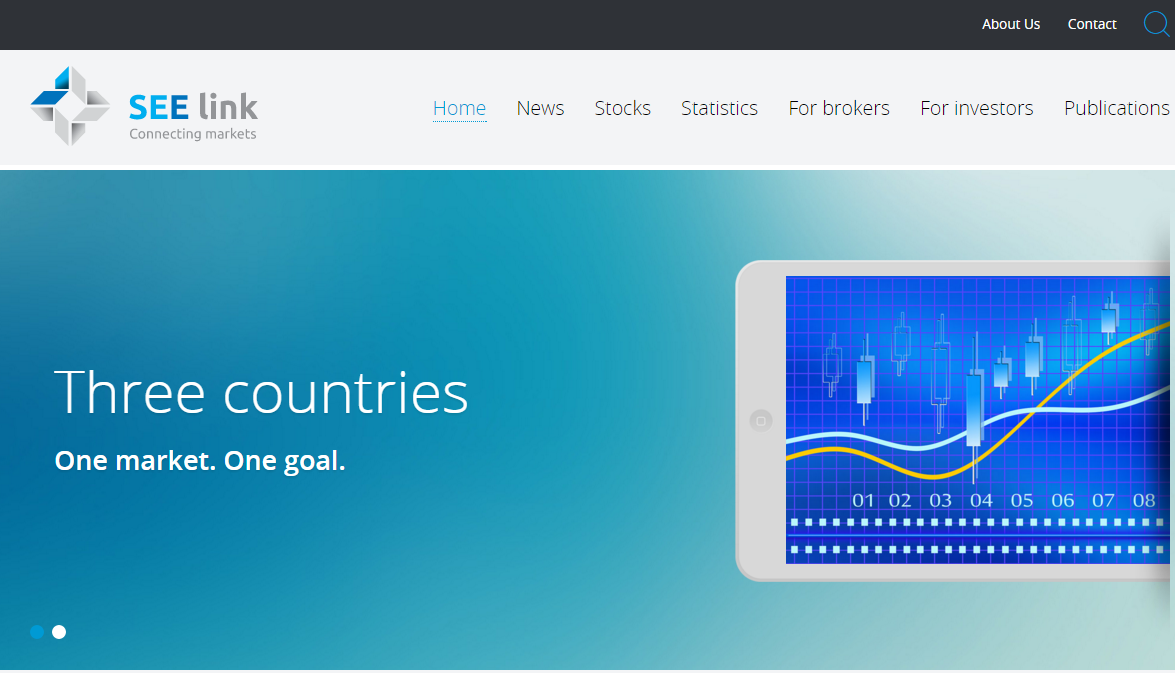 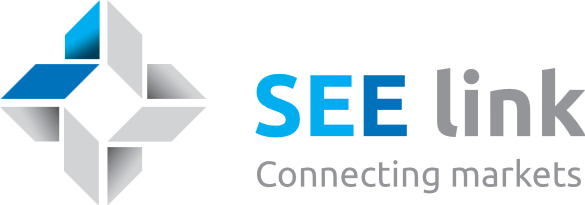 How to become a member
http://www.see-link.net/publications/36
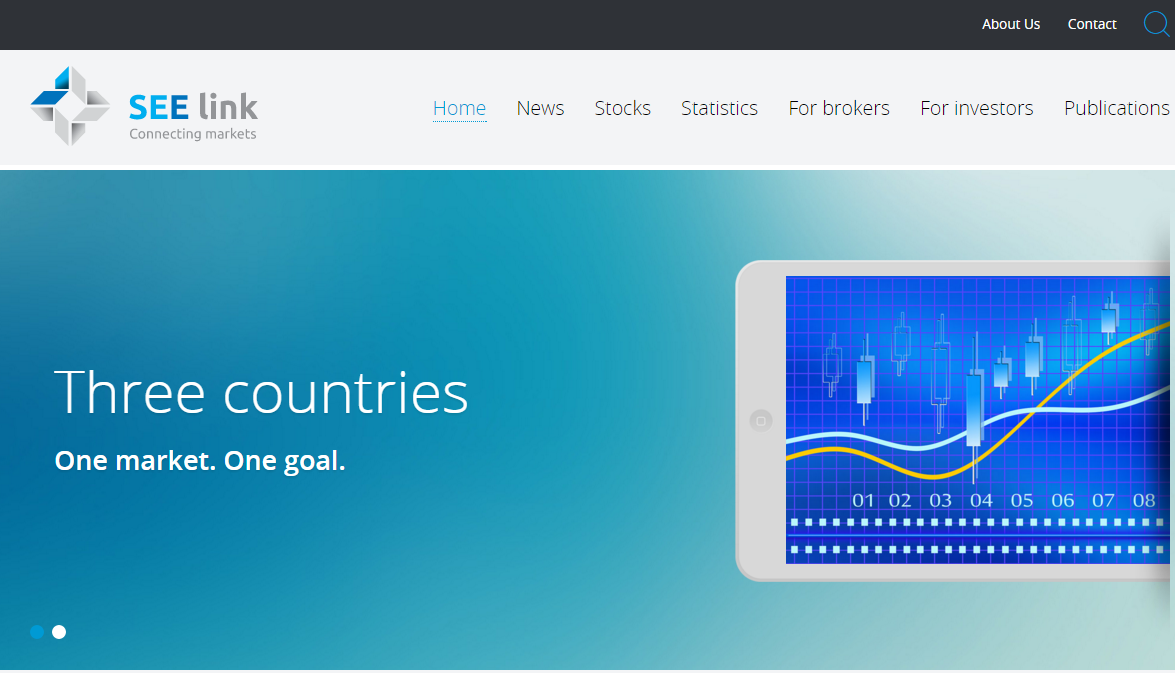 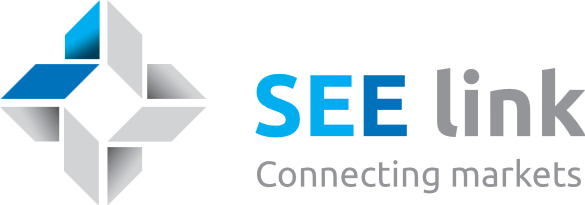 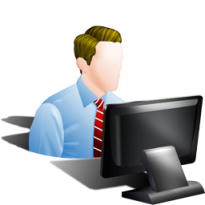 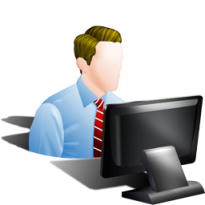 OrBr Agreement
OrBr Agreement
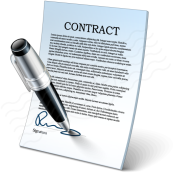 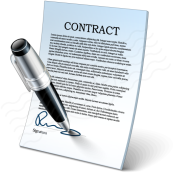 Membership Application
Membership Application
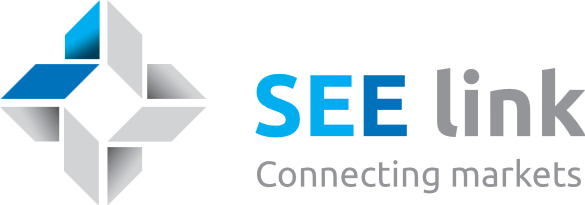 ExBr Agreement
ExBr Agreement
Broker  “ABC”
Broker  “XYZ”
Inter-Broker
Agreement
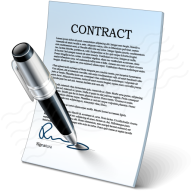 5
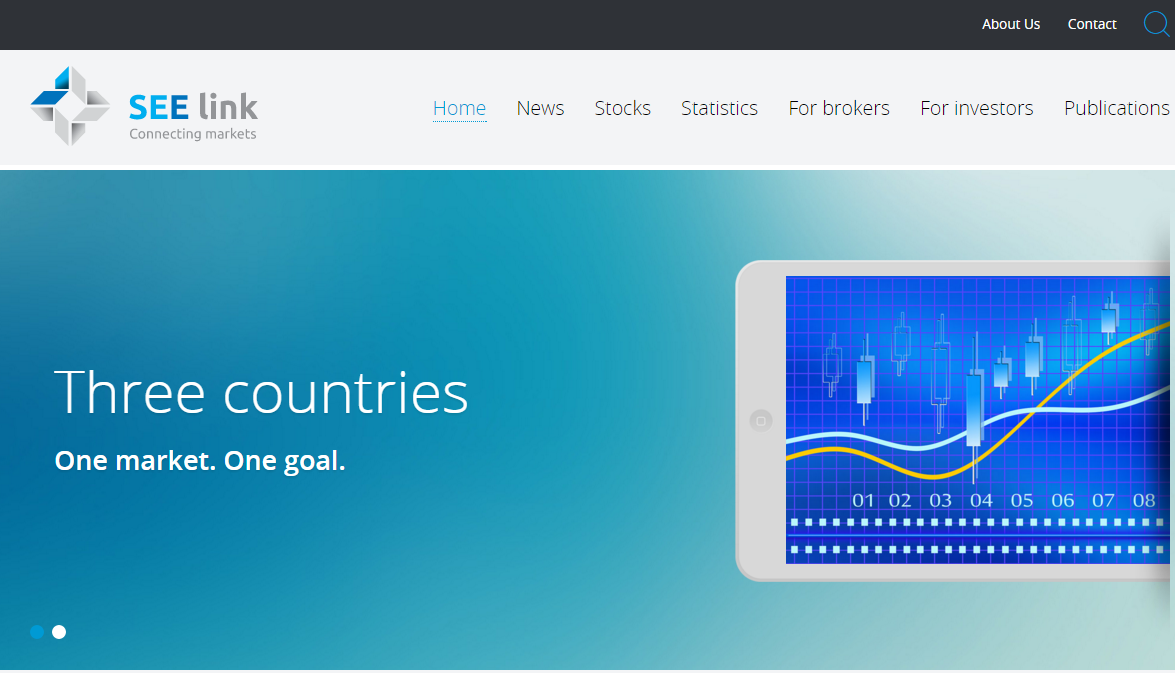 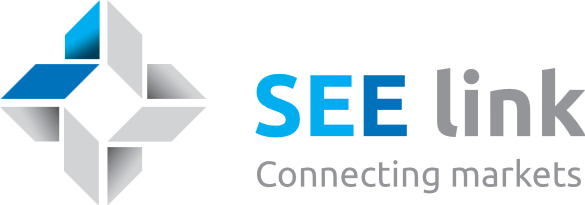 How to connect
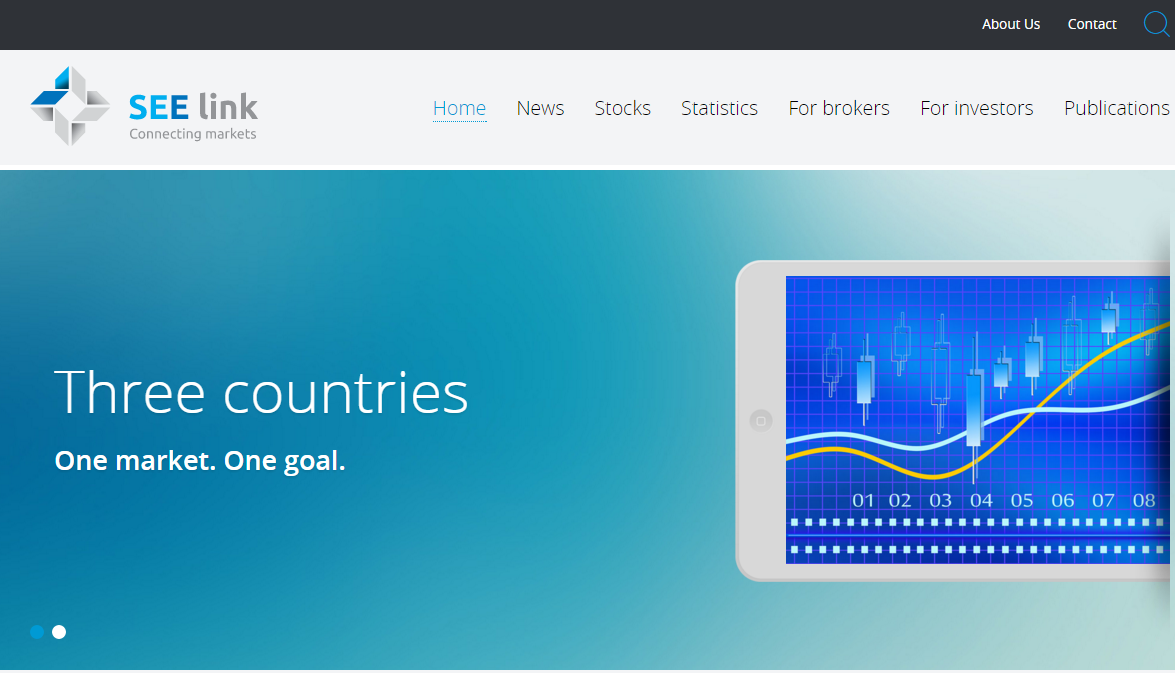 Front-End Application
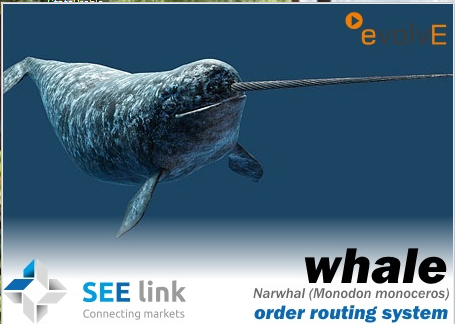 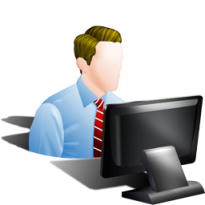 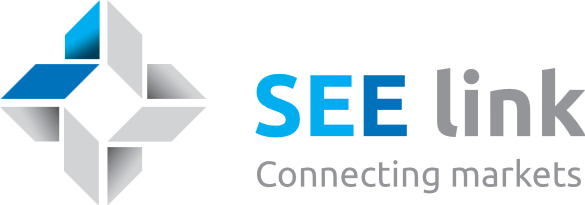 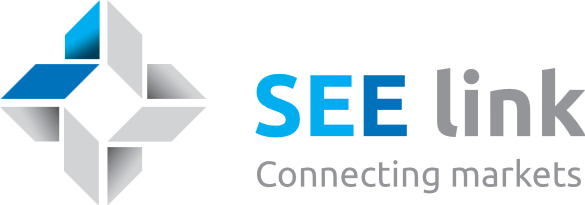 FIX API
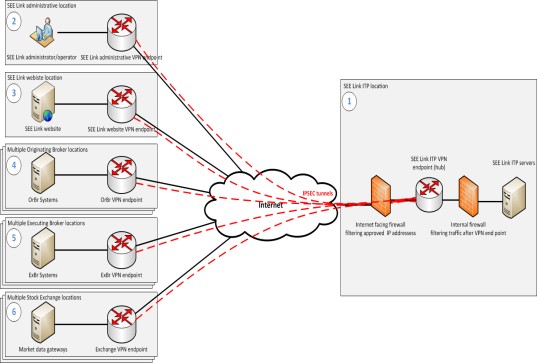 6
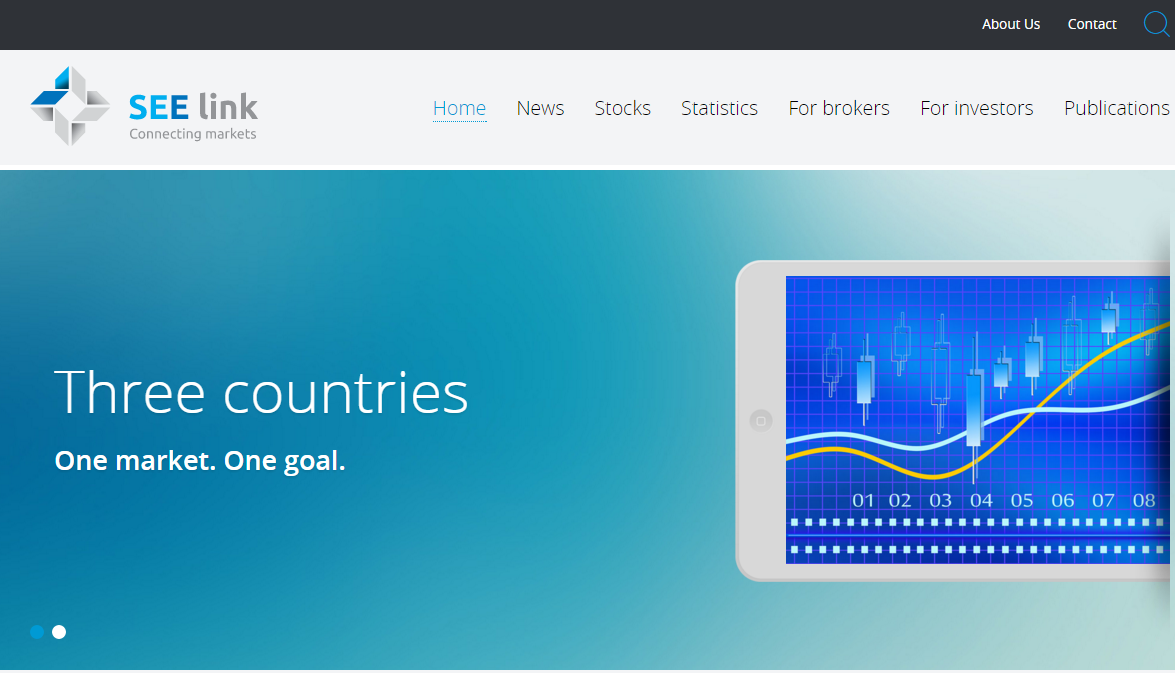 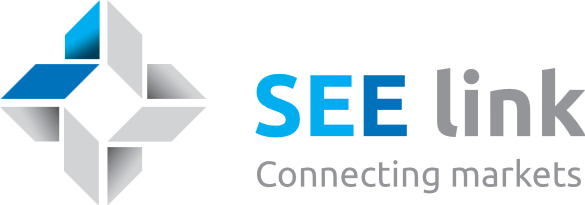 Participants
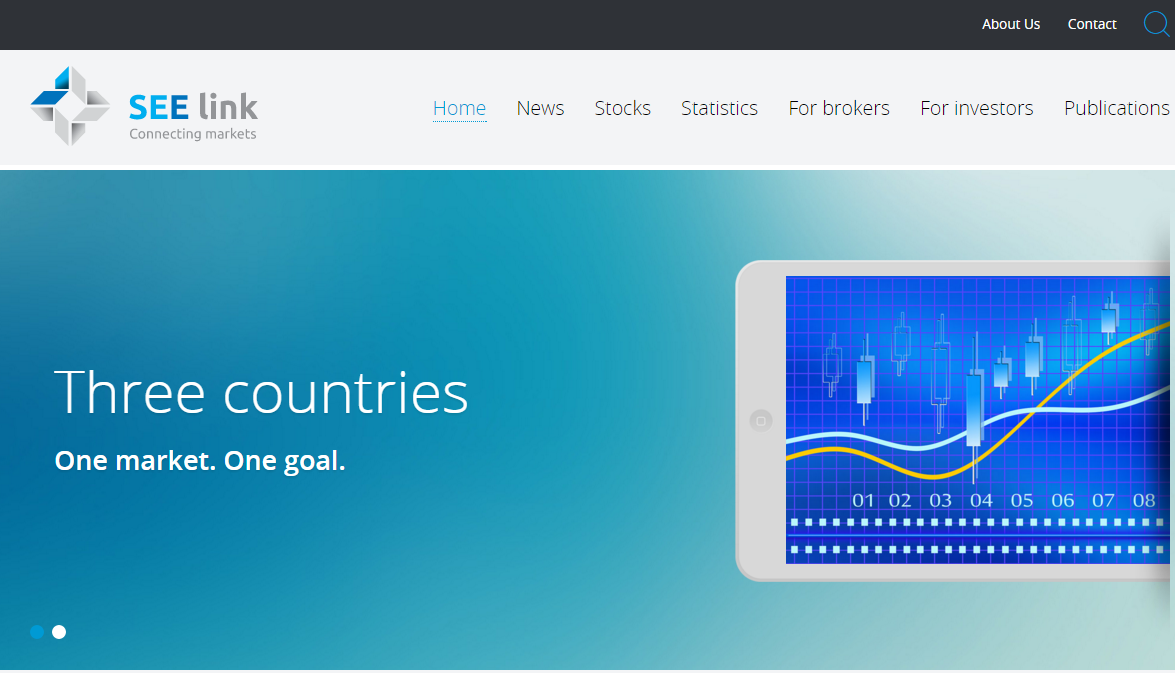 OrBr
OrBr
OrBr
OrBr
OrBr
OrBr
OrBr
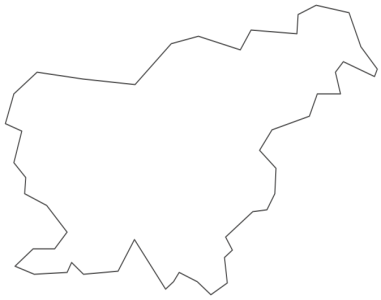 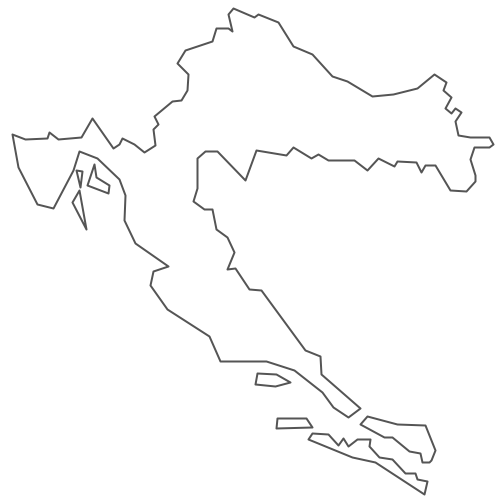 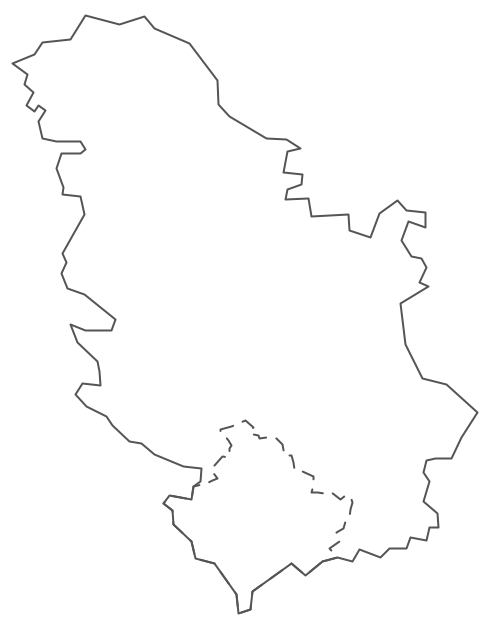 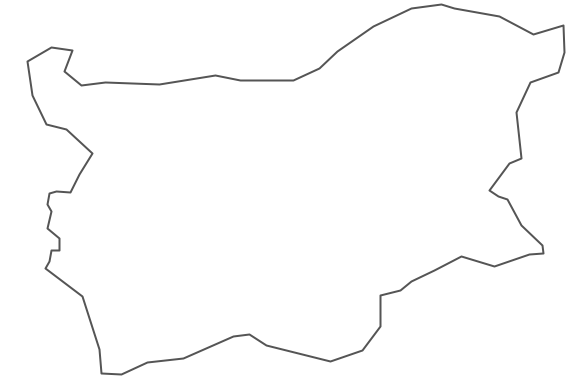 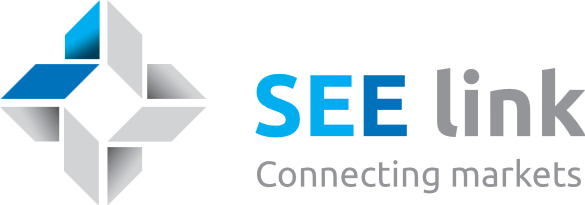 Transferred by the participating exchanges to SEE Link
SEE Link – Exchange connection through FiX
SEE Link distributes the data only to appropriate Originating Brokers
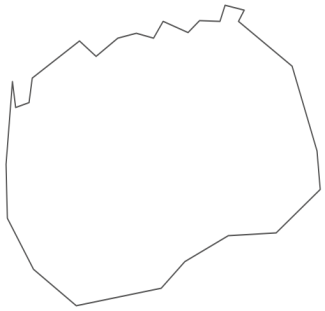 LJSE
ZSE
BSE
MSE
BELEX
7
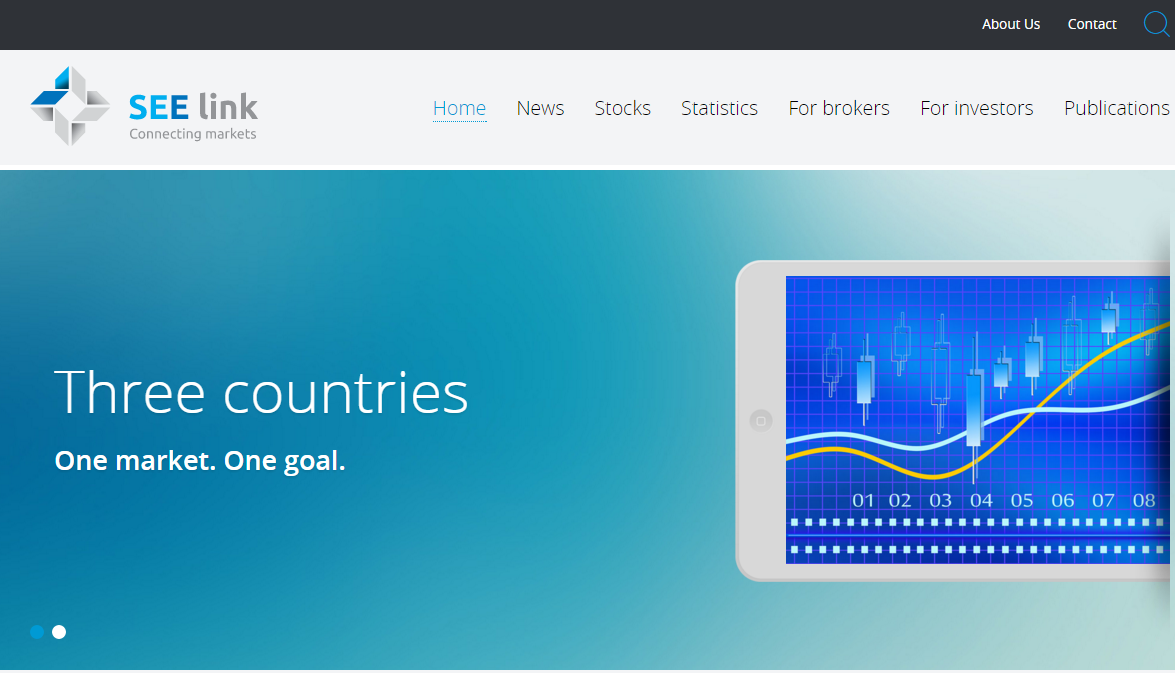 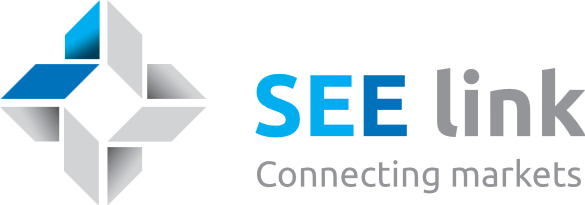 Securities, order types, validity
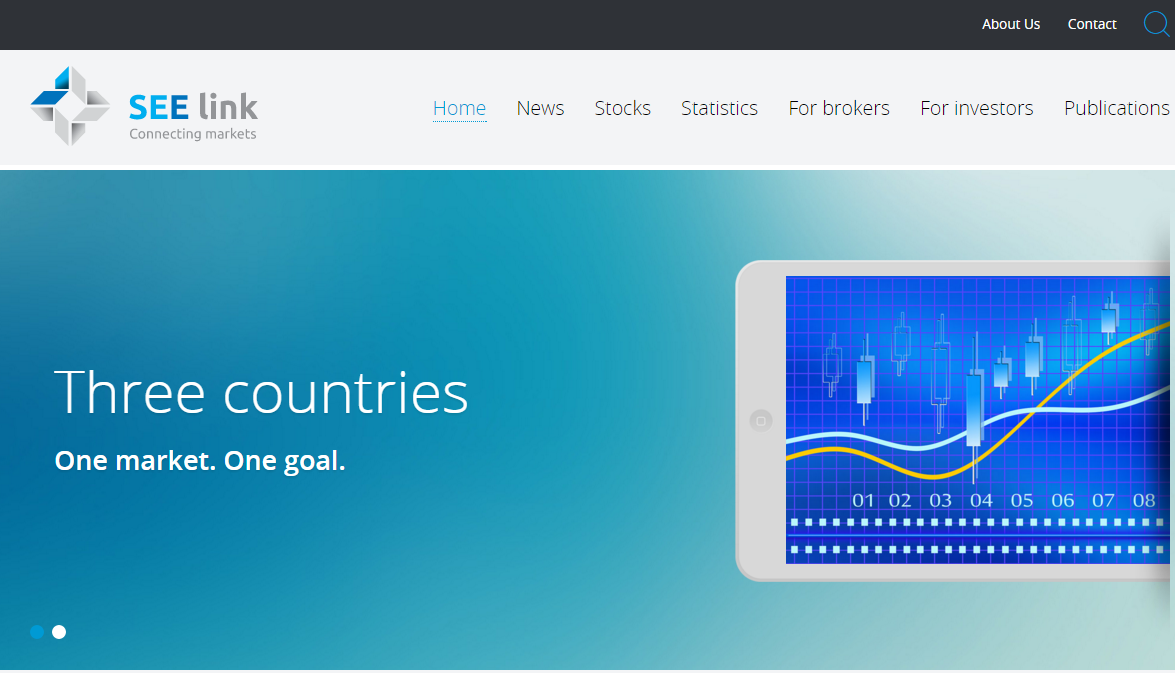 8
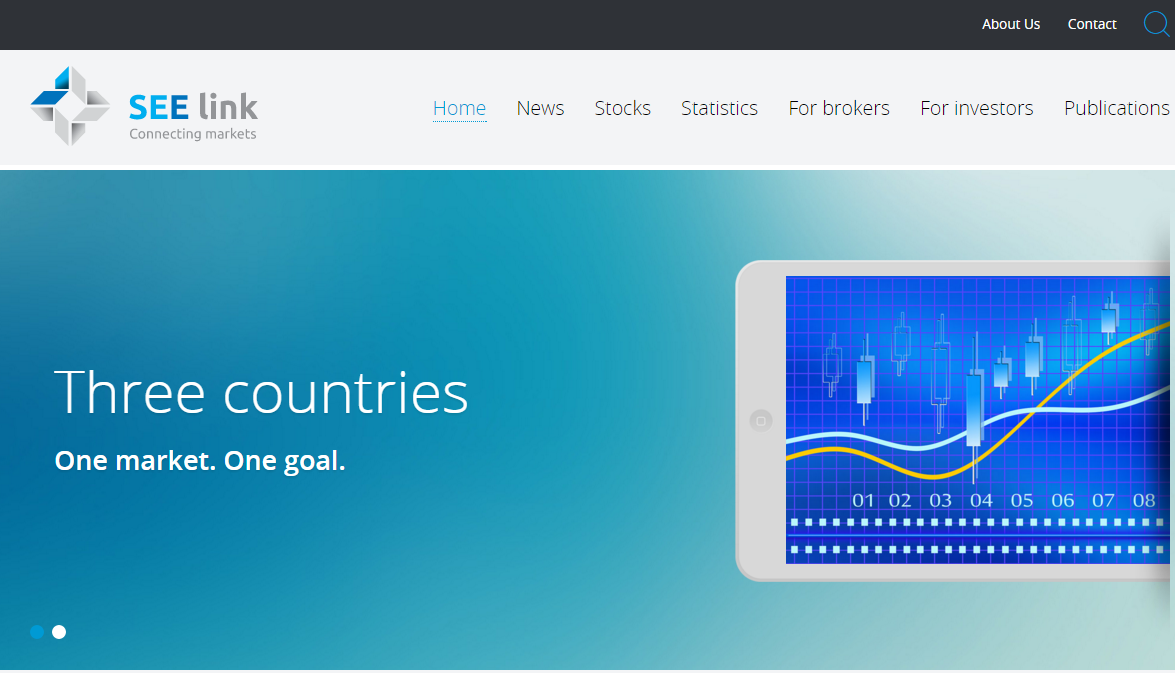 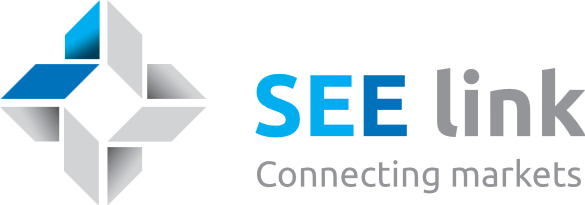 Front-end application
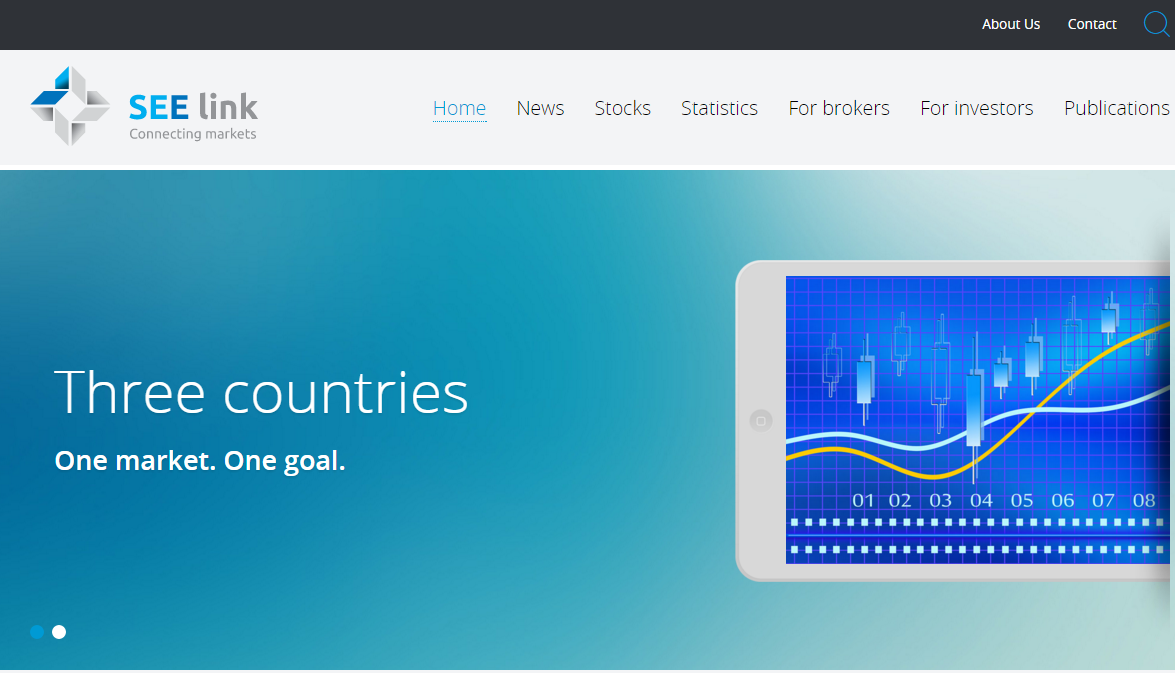 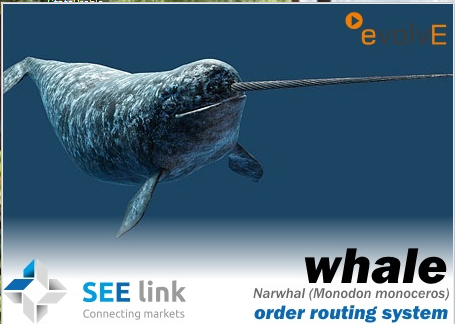 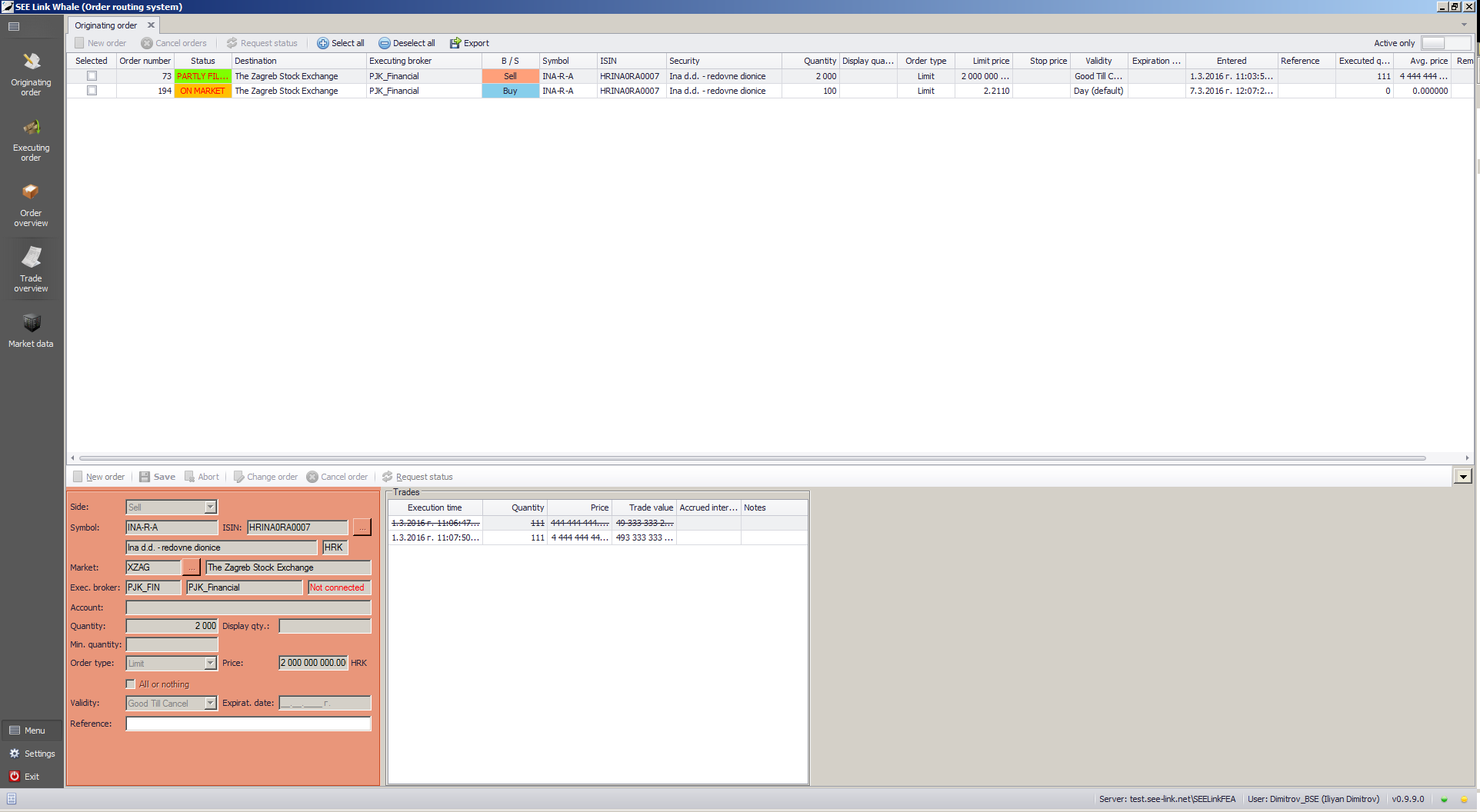 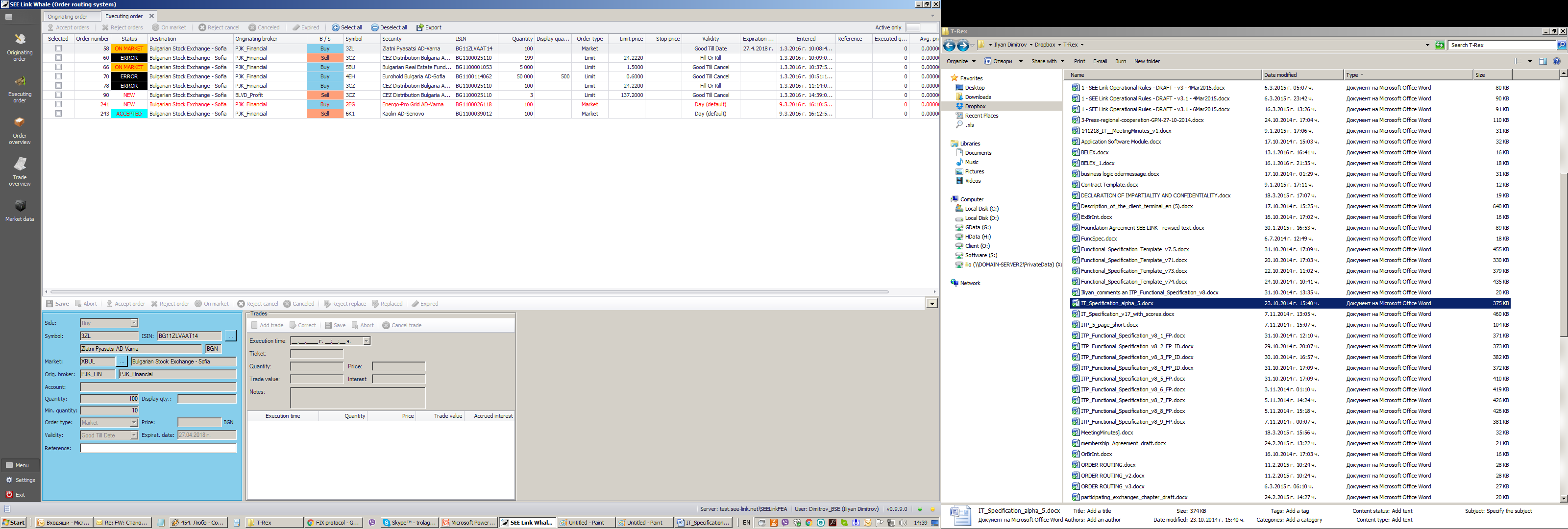 9
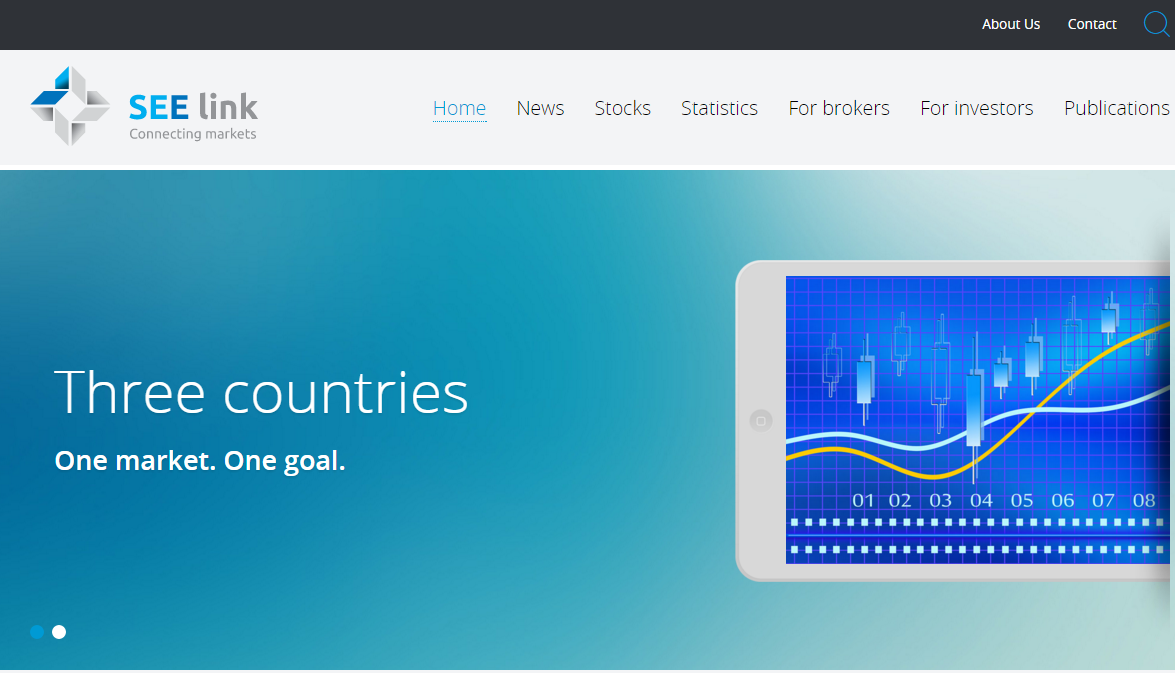 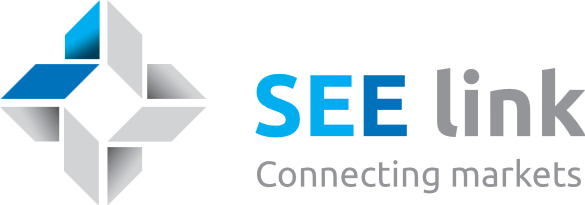 Front-end application
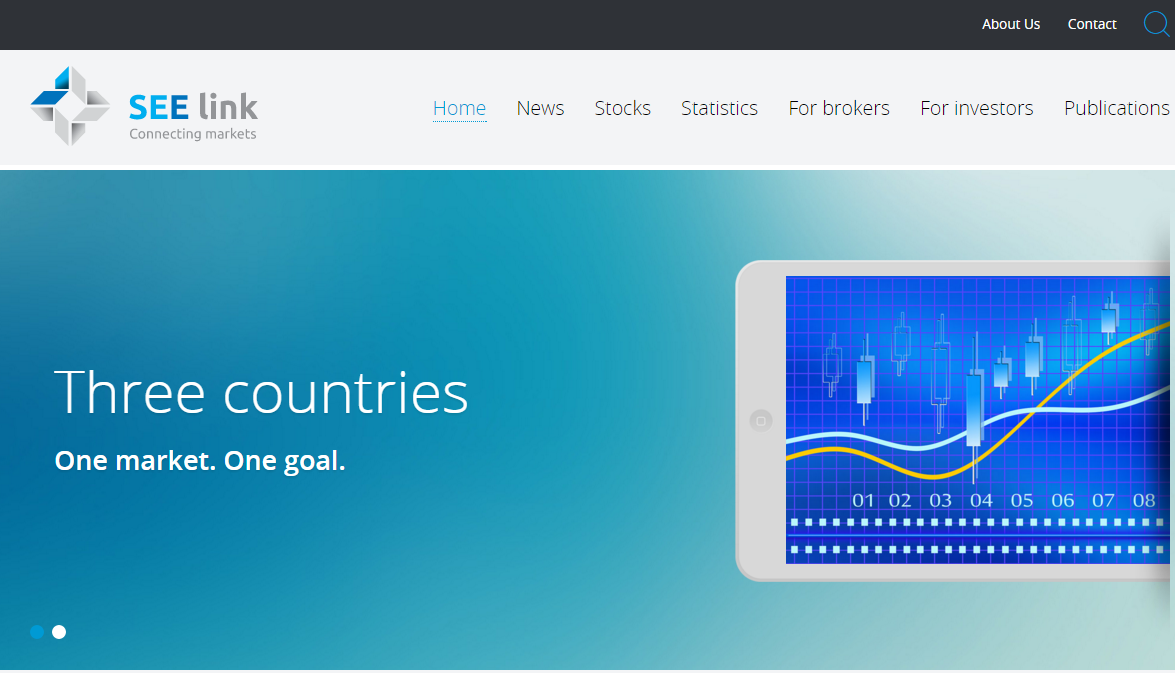 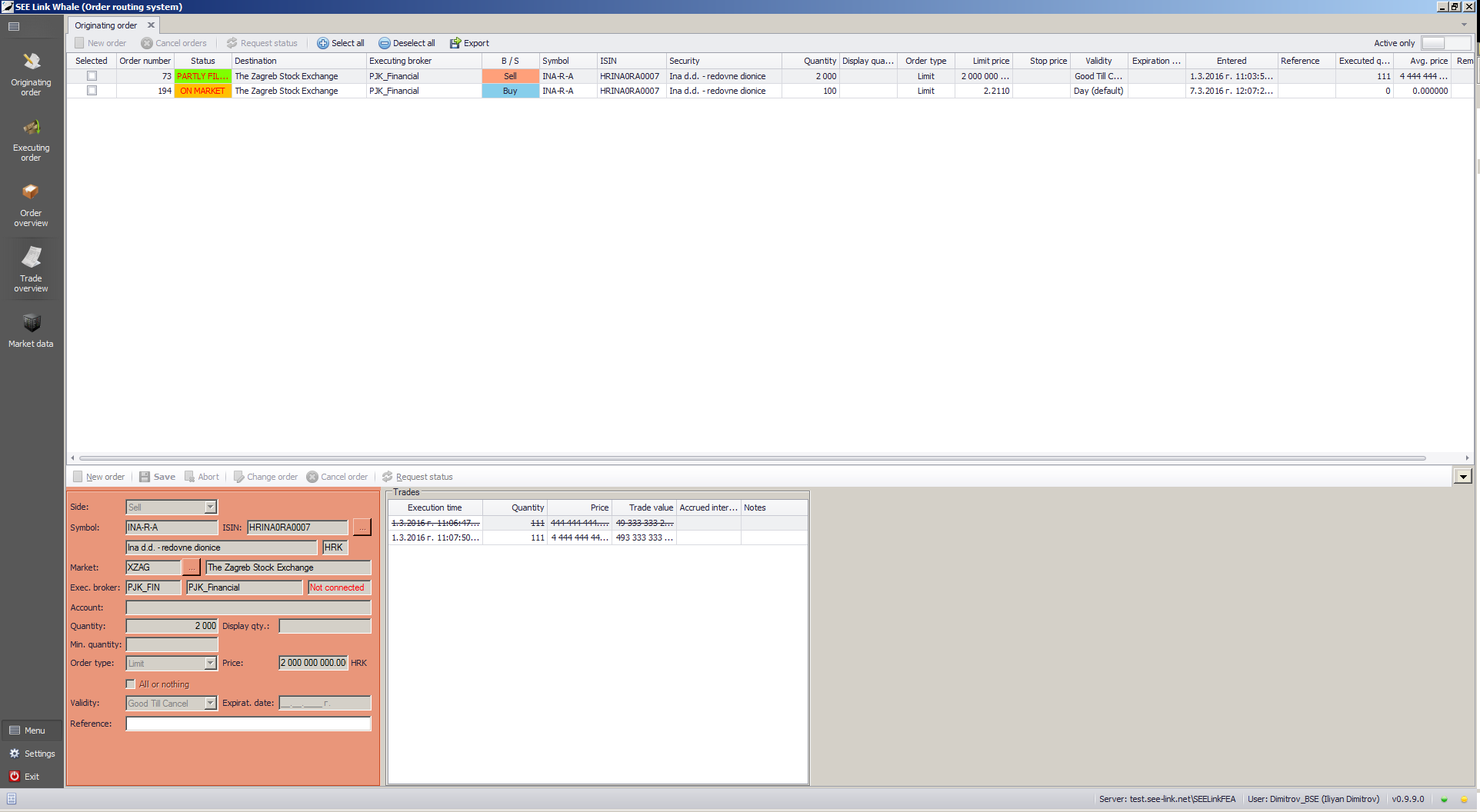 10
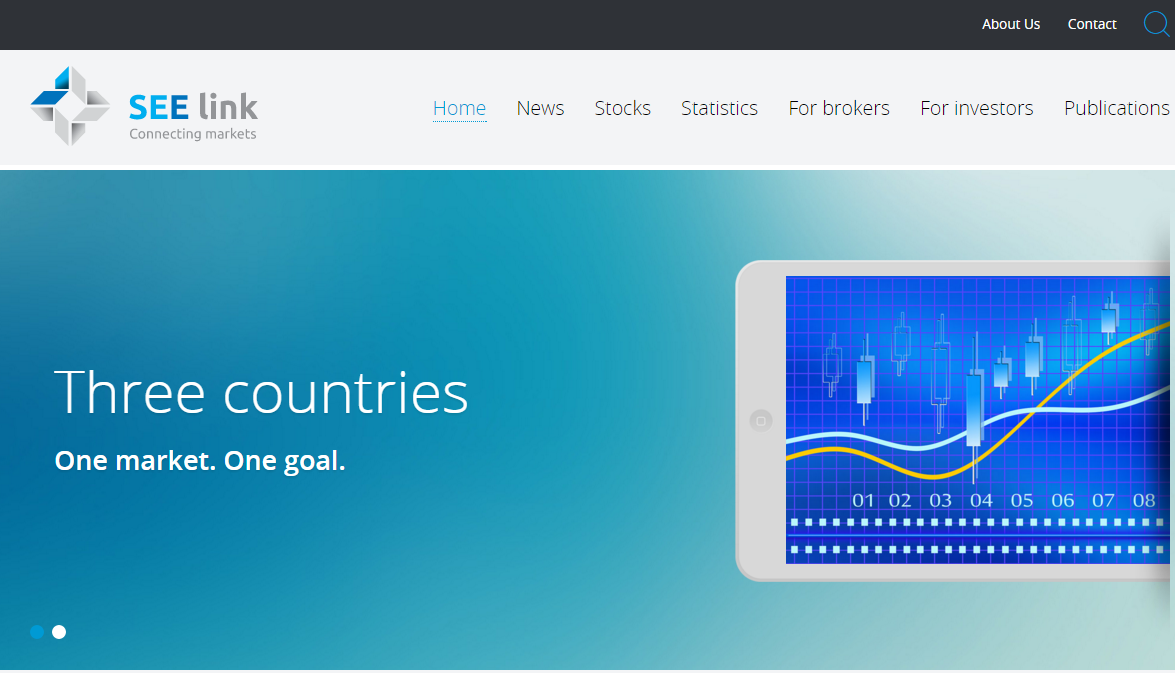 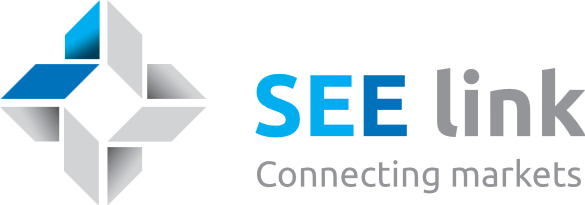 Front-end application
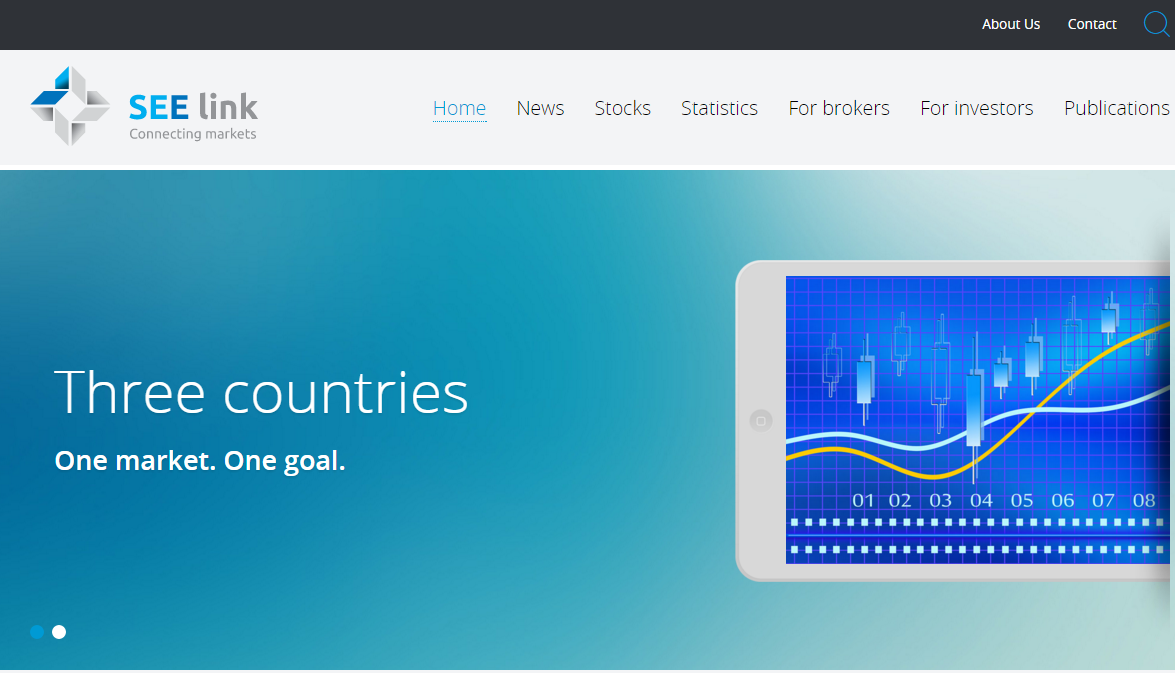 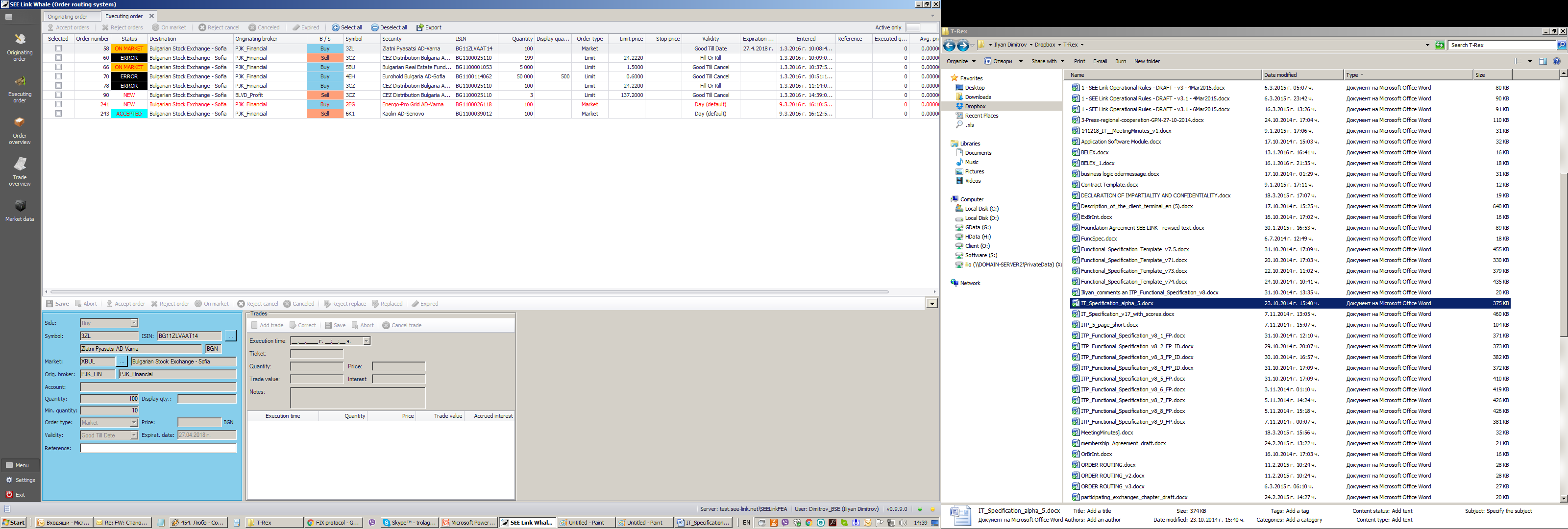 11
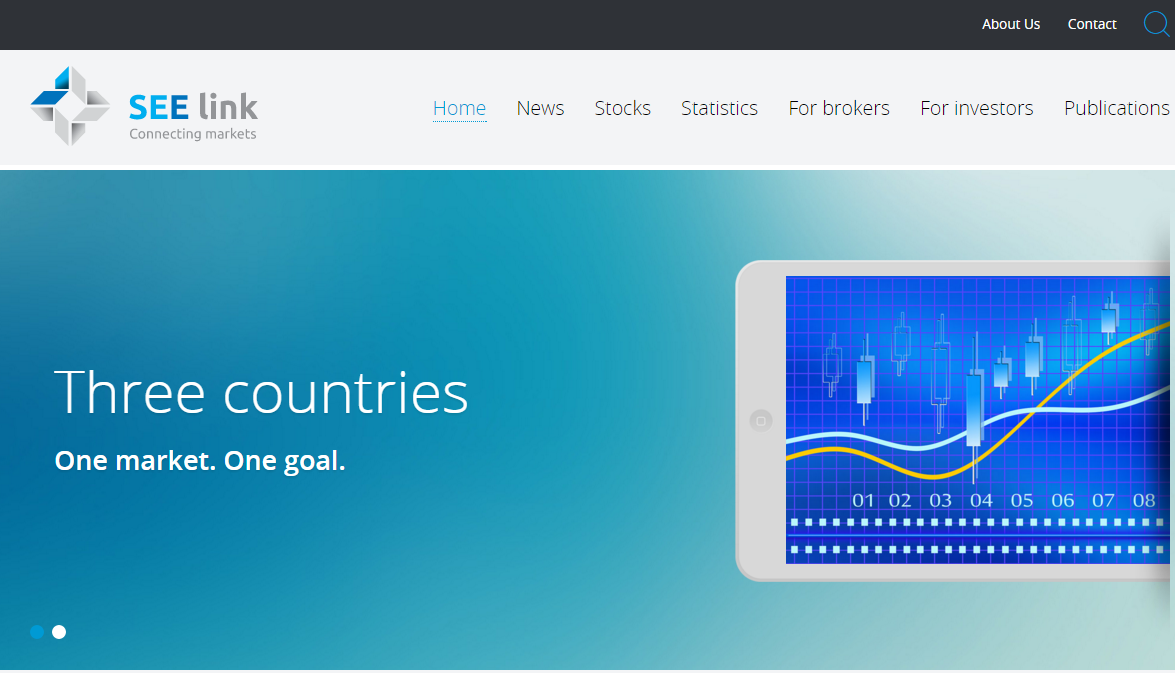 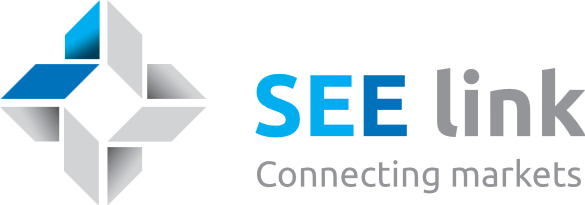 Market Data
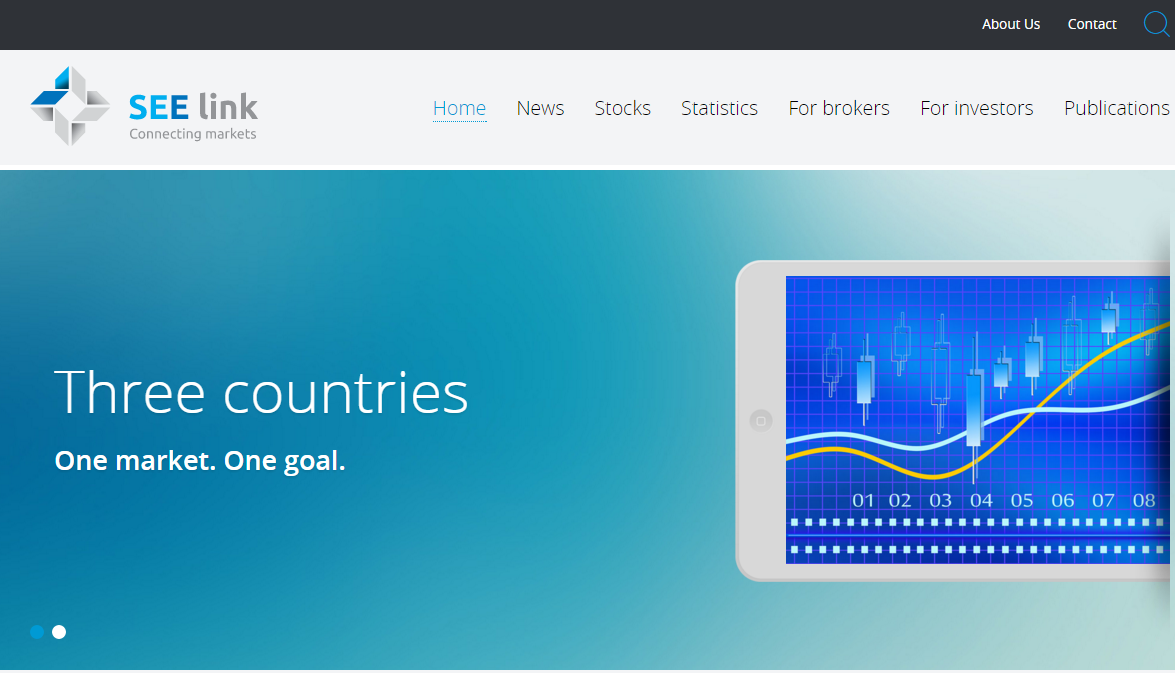 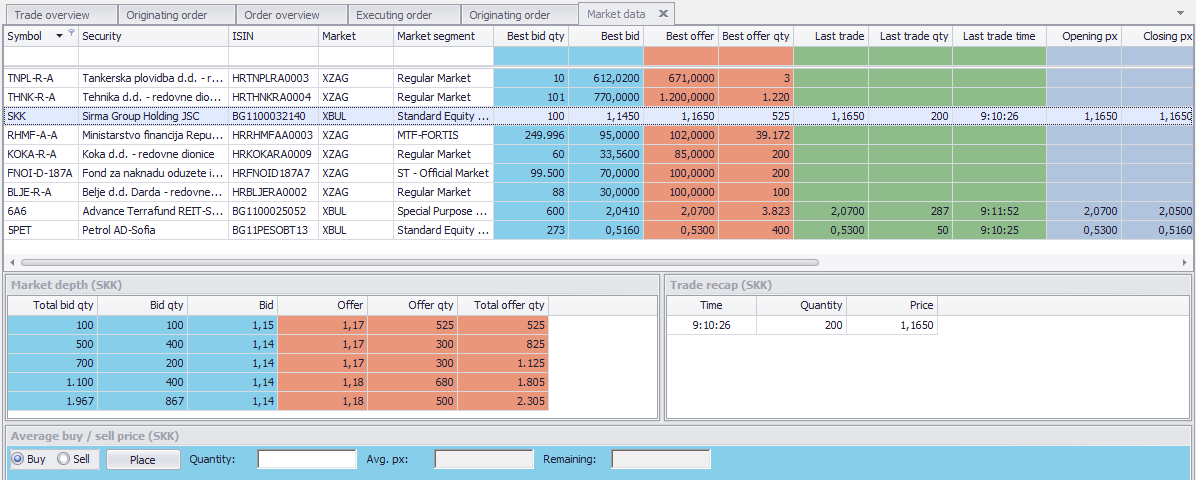 12
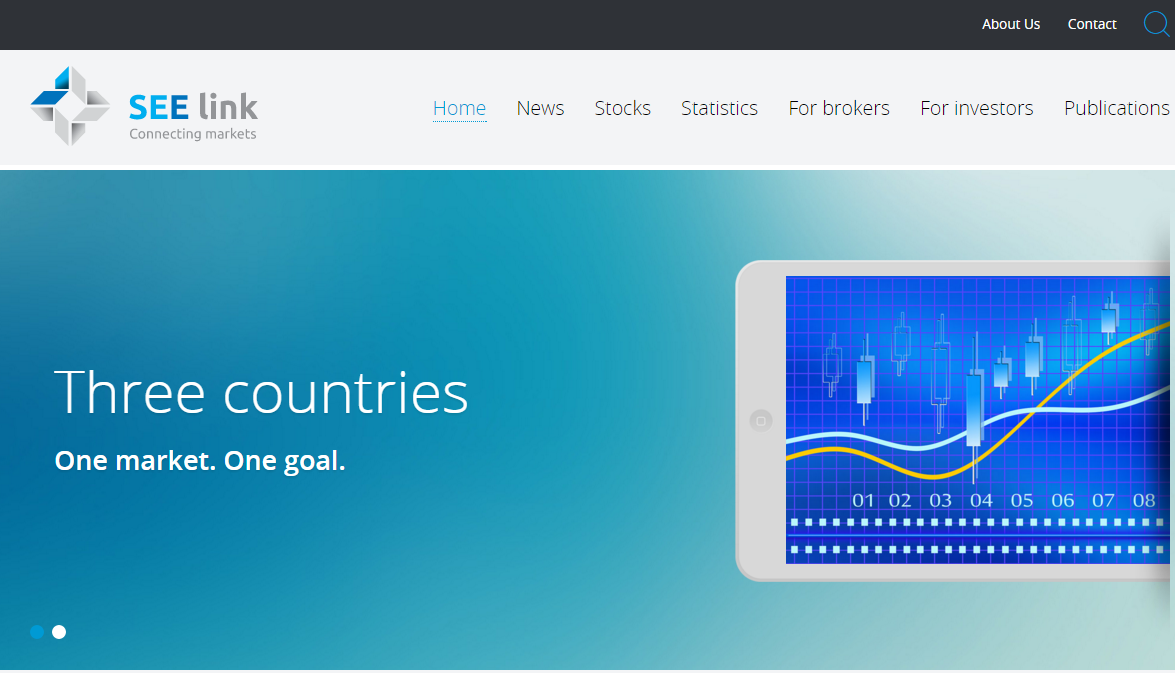 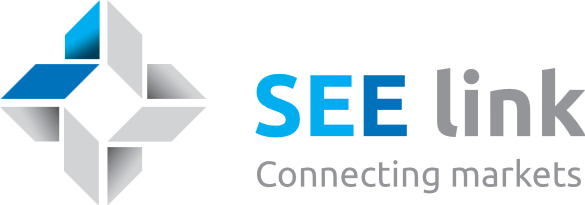 Trade Overview
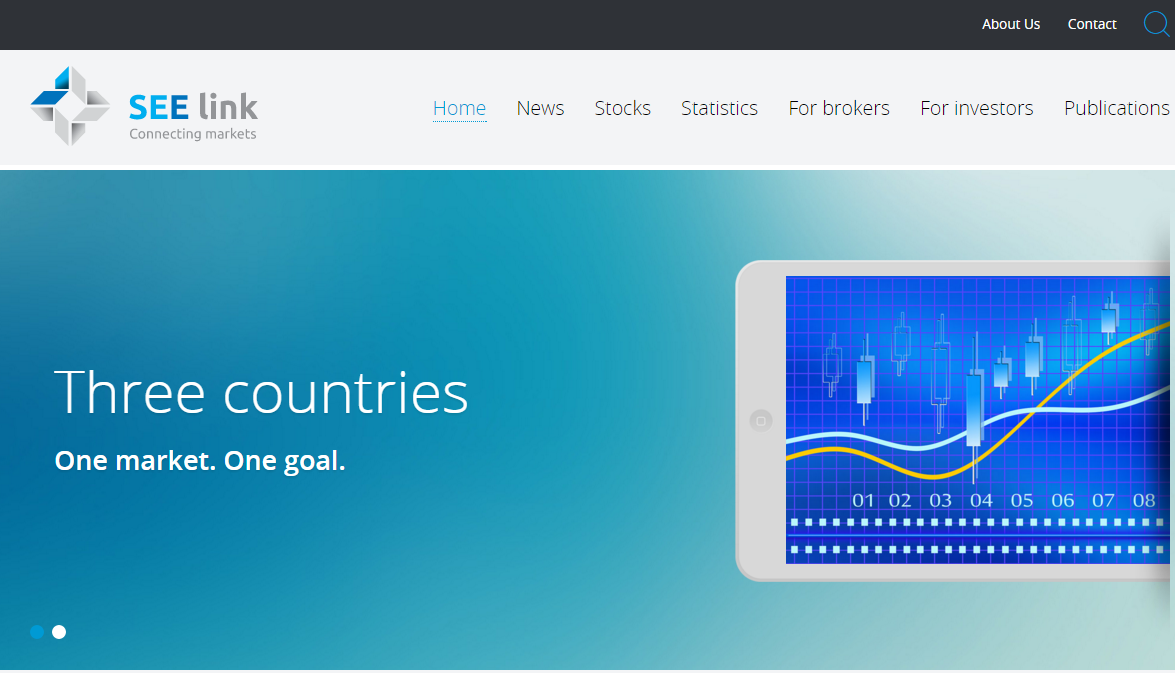 13
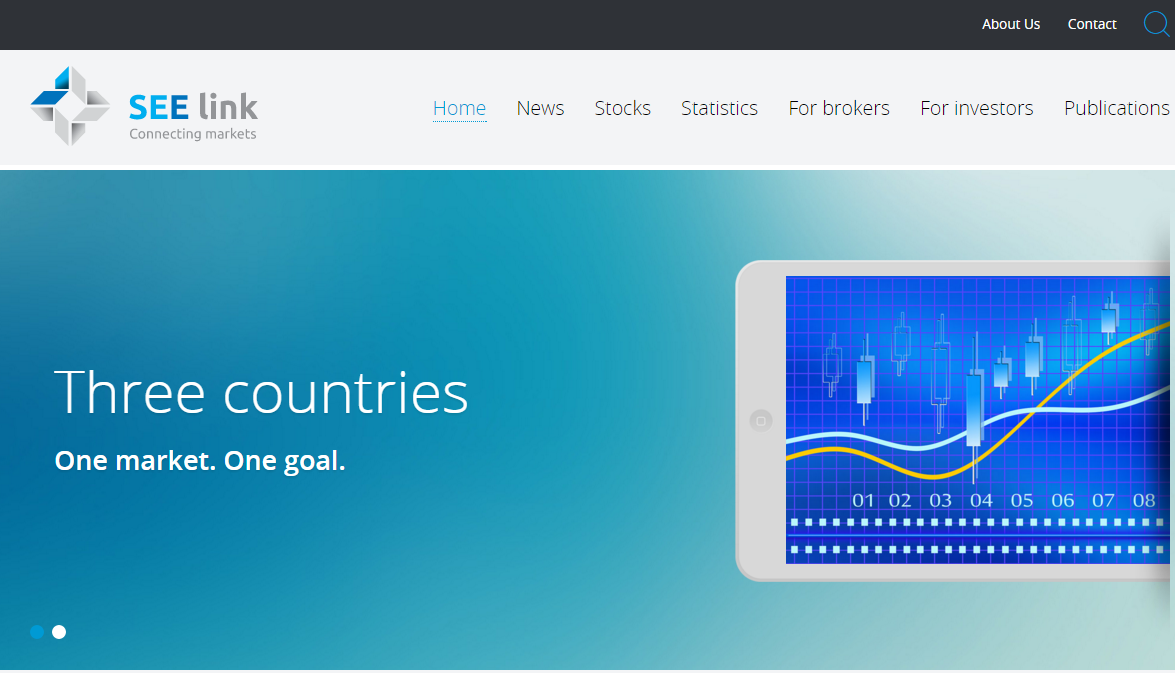 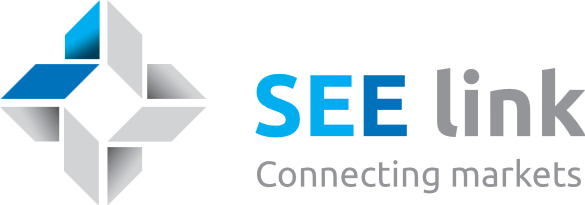 Trade Overview
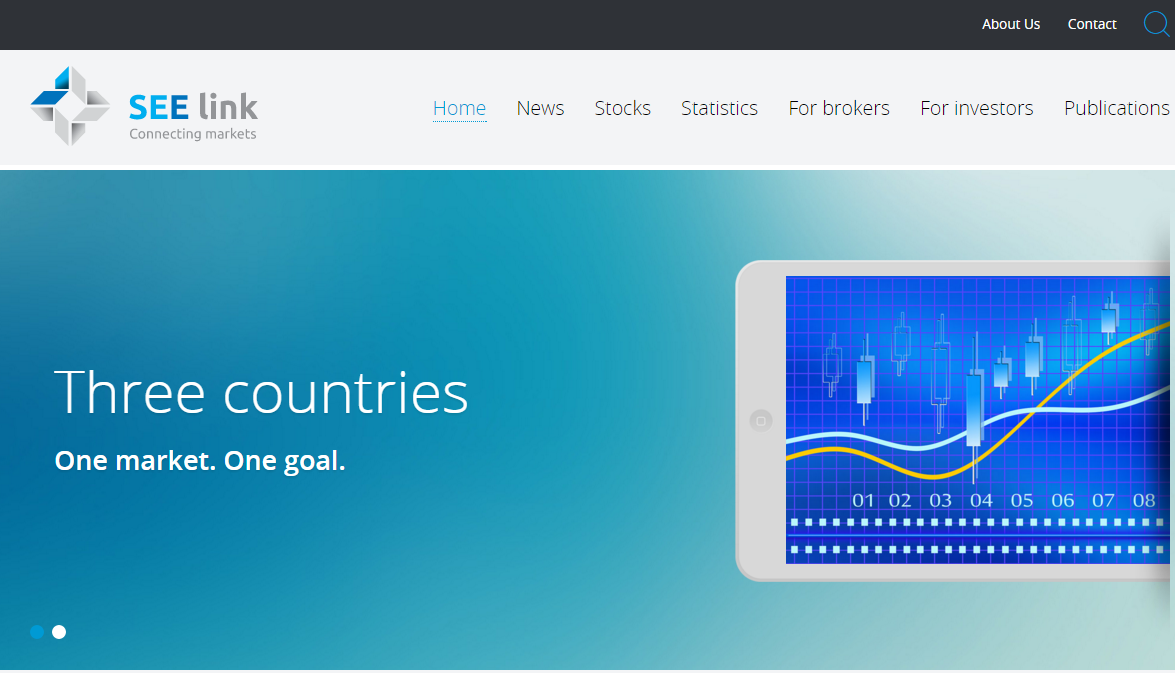 Thank you!
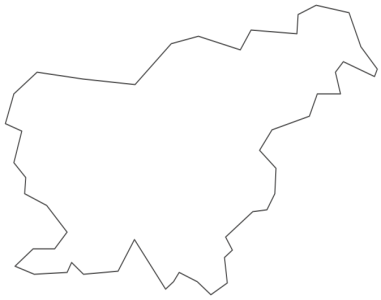 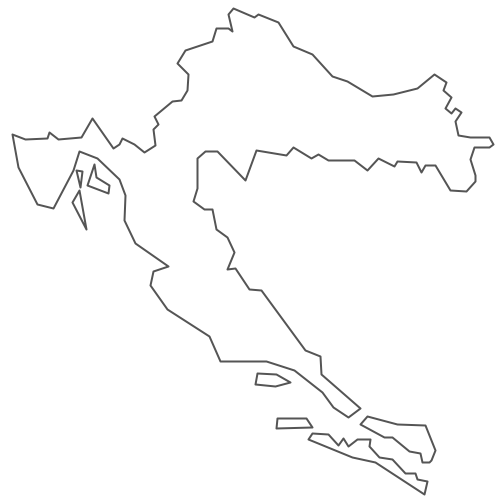 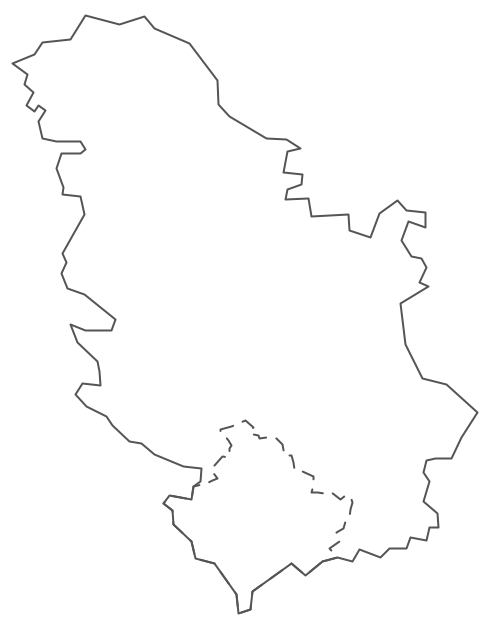 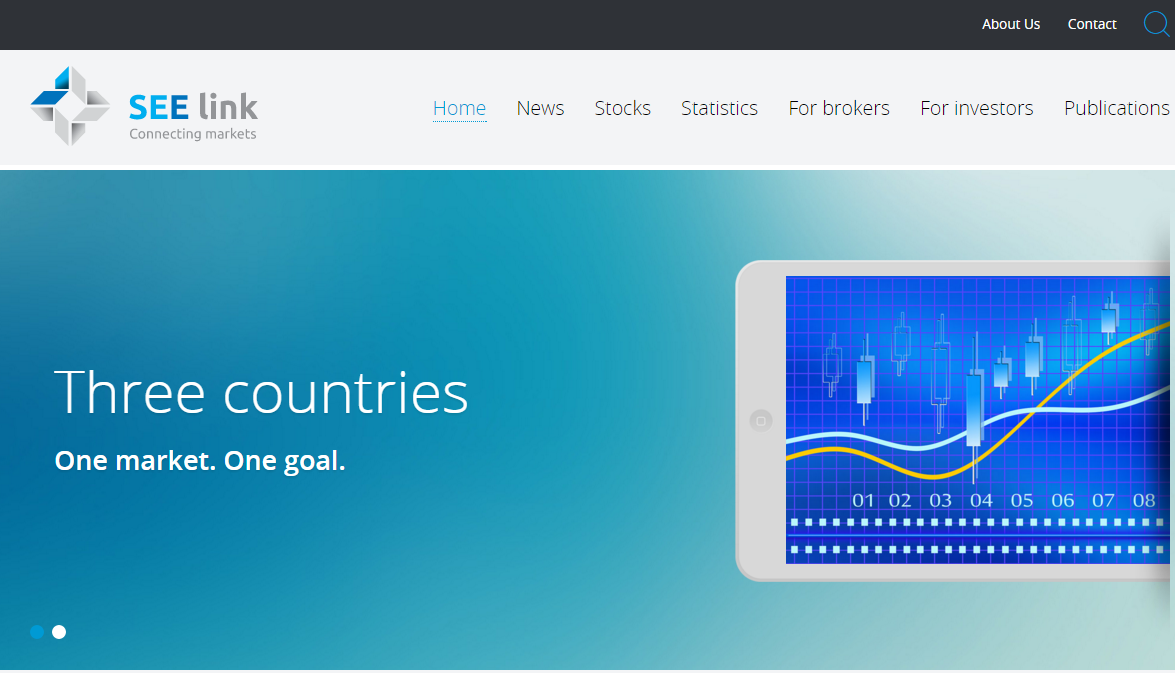 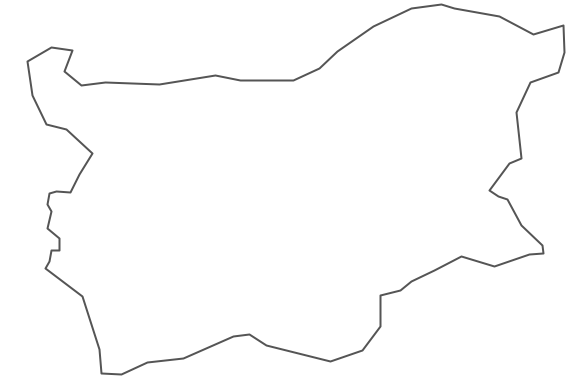 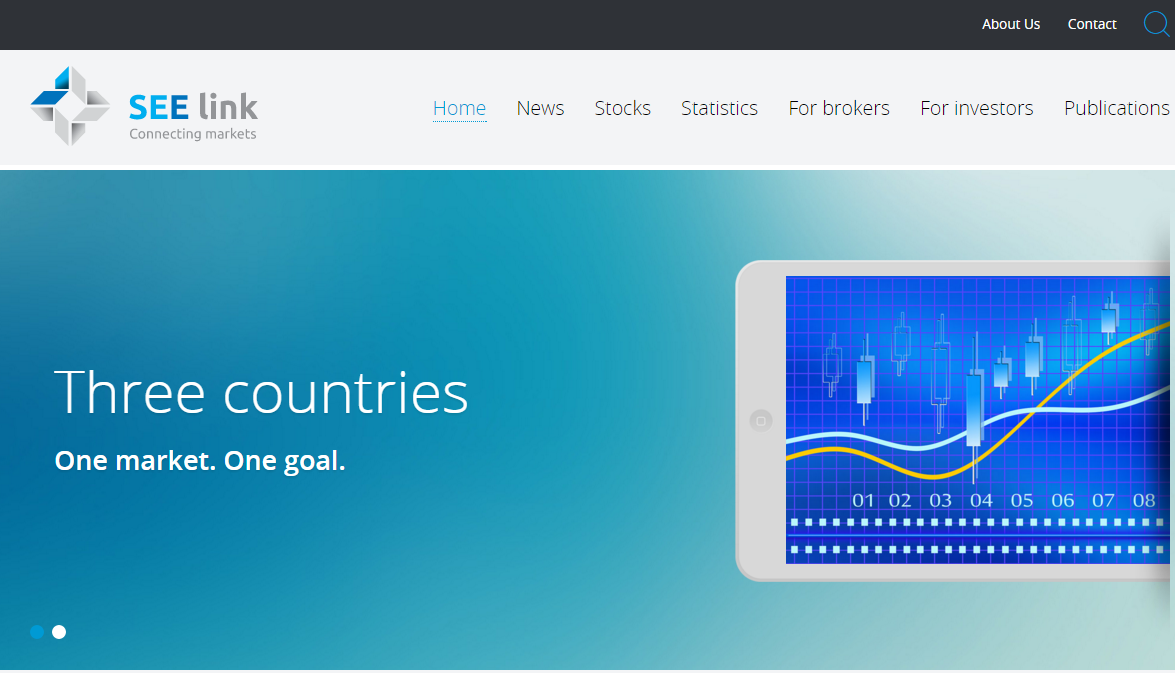 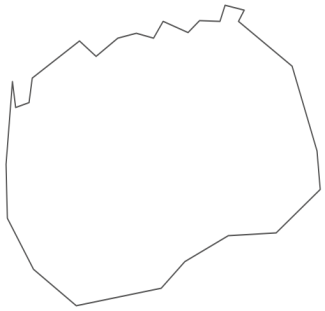 14